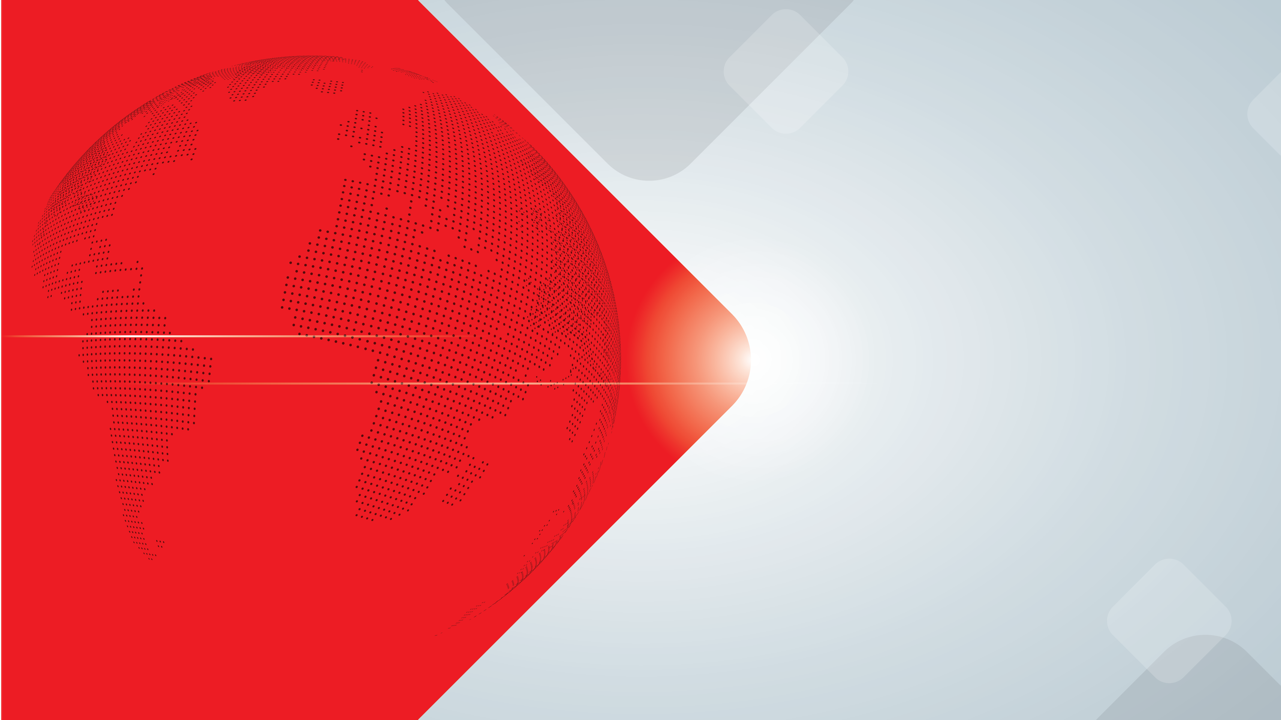 Global LCL Leader and India’s Largest Integrated Logistics Services Provider
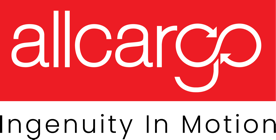 © 2024 Allcargo Logistics All rights reserved
The Combined Strengths 
that move you across the world!
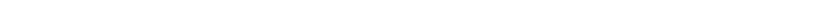 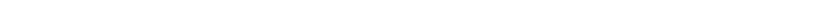 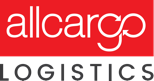 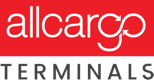 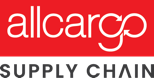 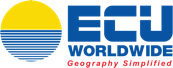 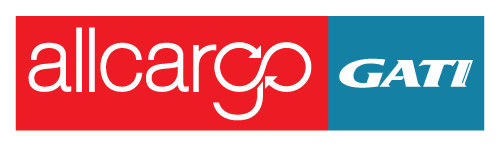 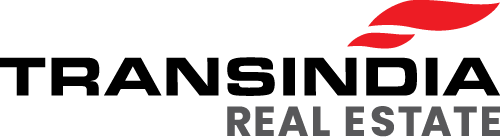 International supply chain
Global logistics conglomerate, headquartered in India
Established market leadership across diverse logistics verticals through well-timed capacity building, mergers and acquisitions, and strategic partnerships
(NVOCC) Non-Vessel Operating Common Carriers | (LCL) Less than Container Load | (FCL) Full Container Load  | (CFS) Container Freight Stations | (ICD) Inland Container Depots
Our Global Footprint
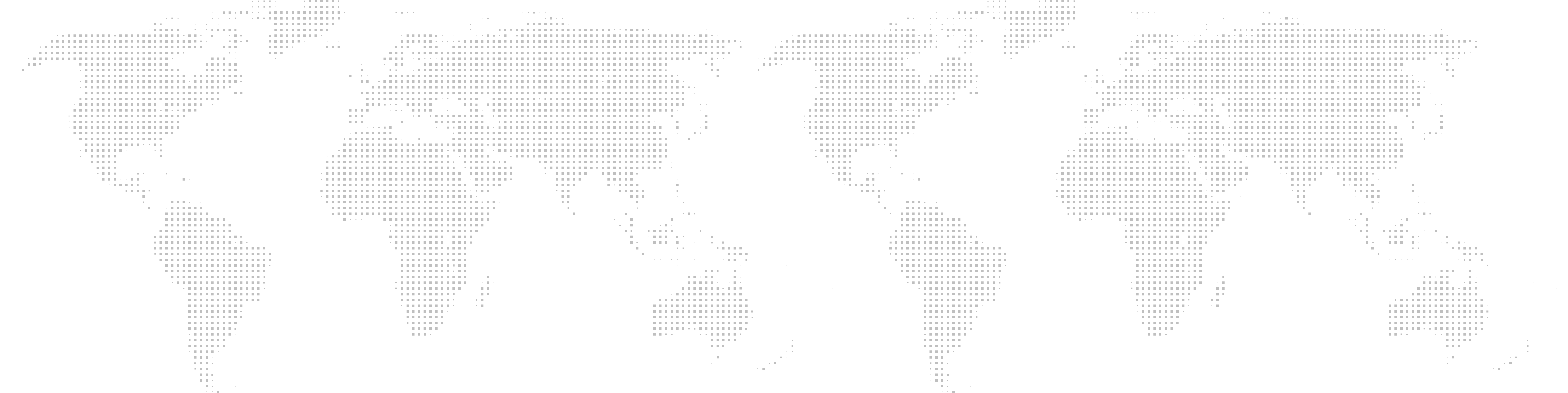 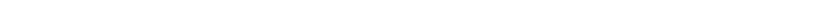 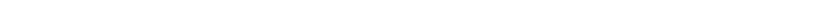 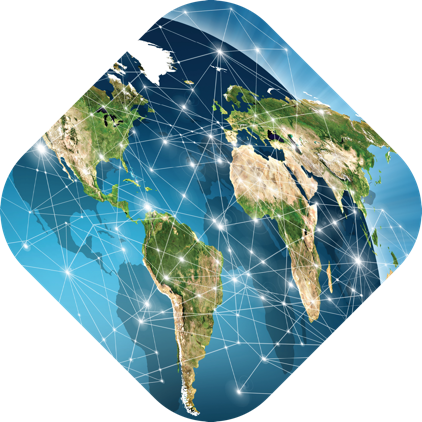 Presence in180 countries and2400 direct trade lanes
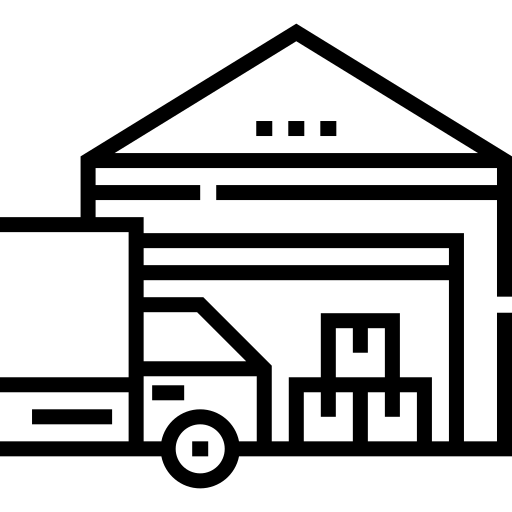 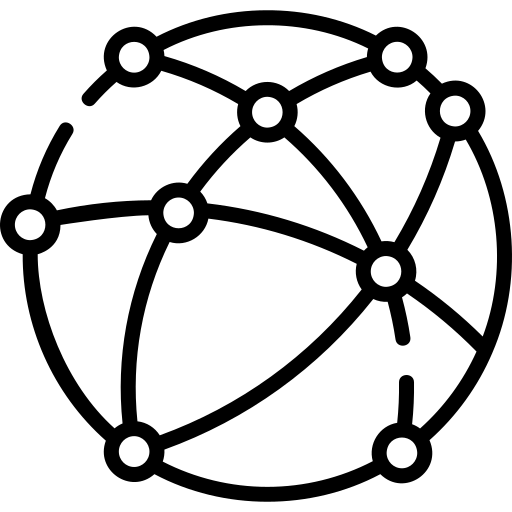 World's #1 
LCL consolidator
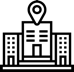 Headquartered in India (Mumbai)
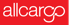 © 2024 Allcargo Logistics All rights reserved
Our Global Footprint
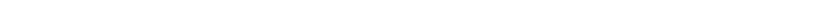 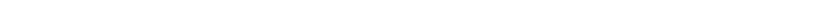 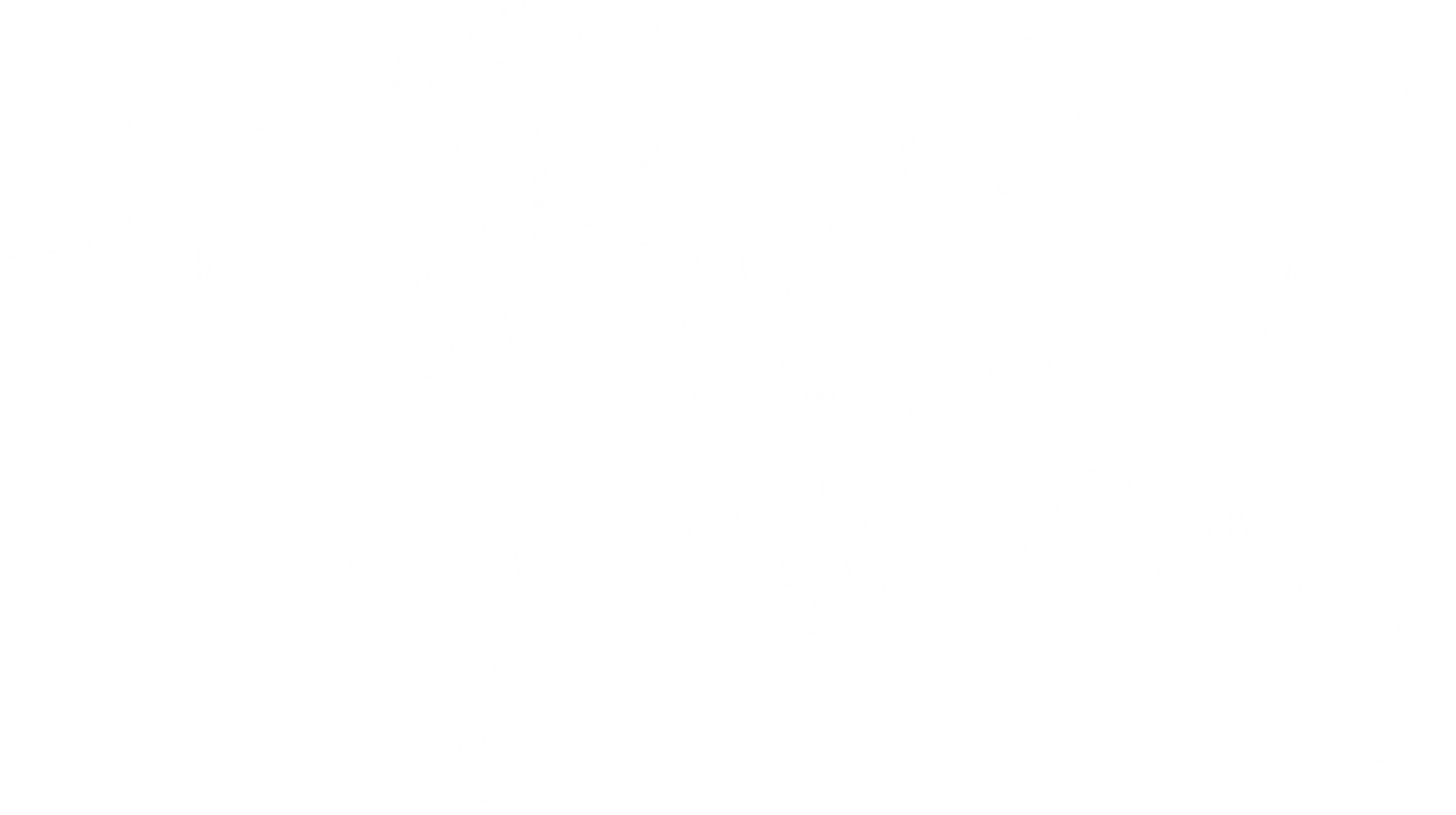 Over
Asia Pacific
300
180
134
122
67
52
50
68
25
37
Europe
Offices
Offices
Offices
Offices
Countries
Countries
Countries
Countries
Offices in
Countries
Americas
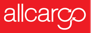 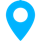 Head Office(Mumbai)
ISC, ME & Africa
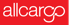 © 2024 Allcargo Logistics All rights reserved
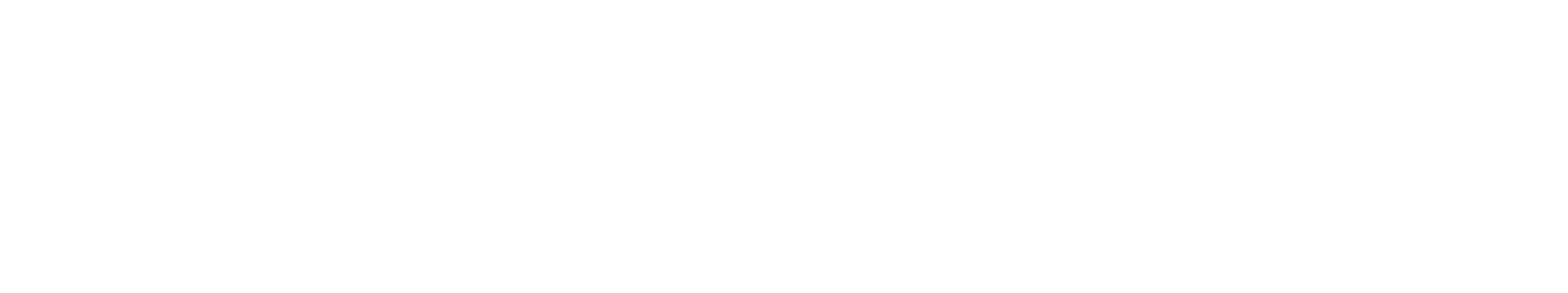 3 Decades of Expertise
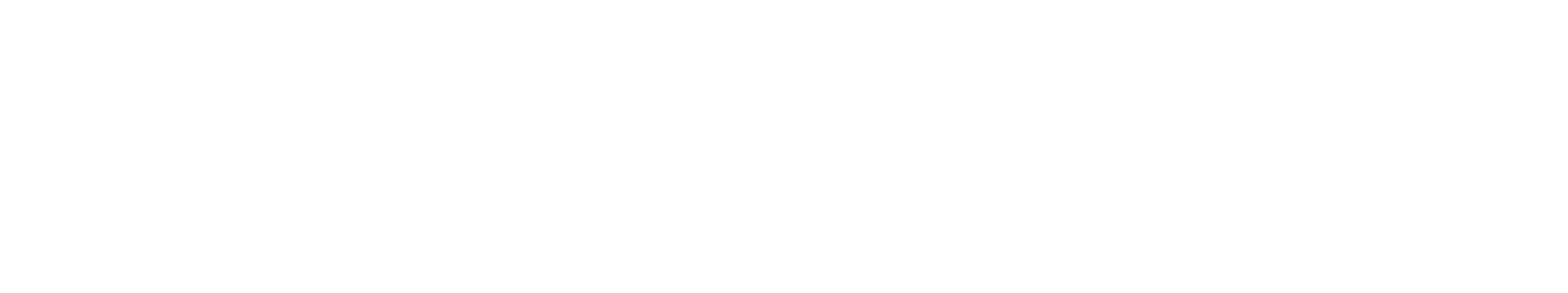 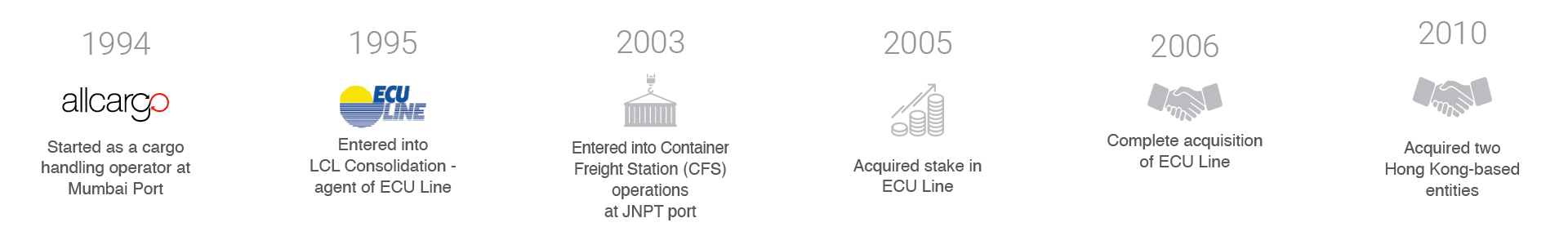 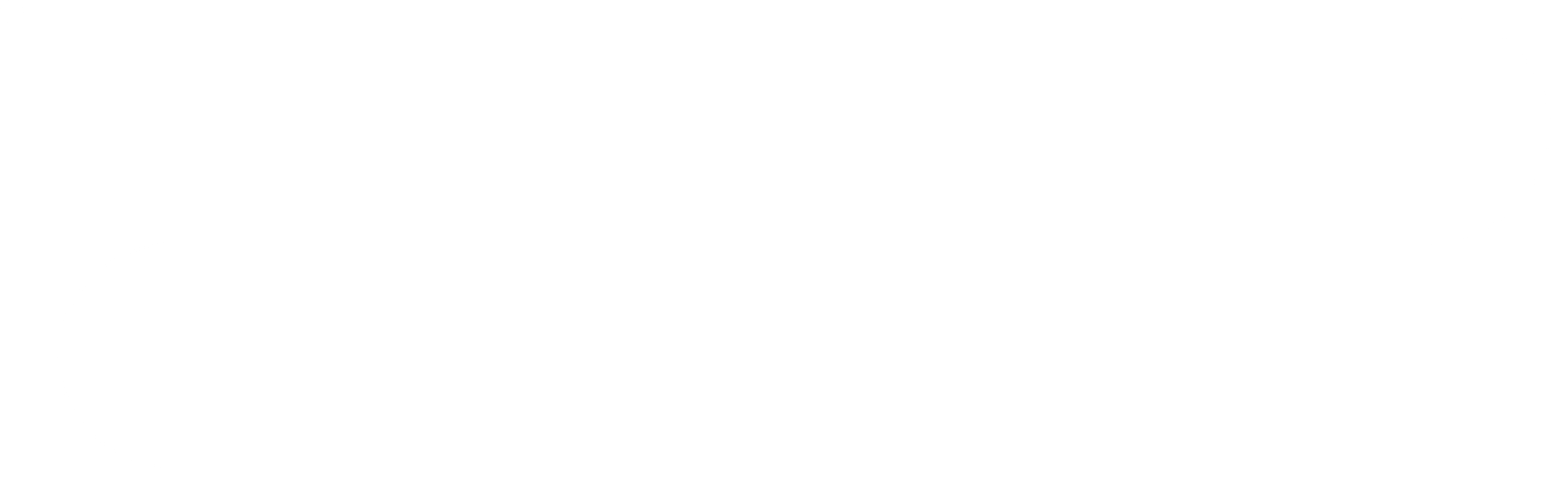 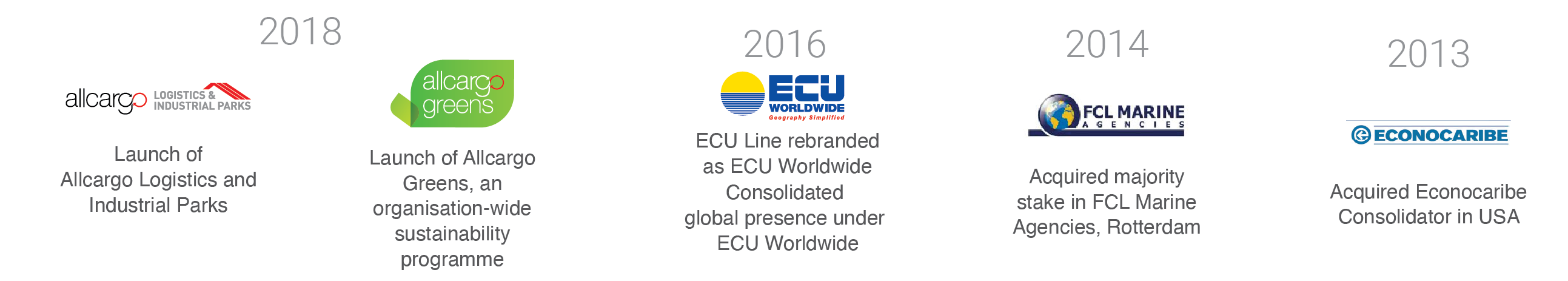 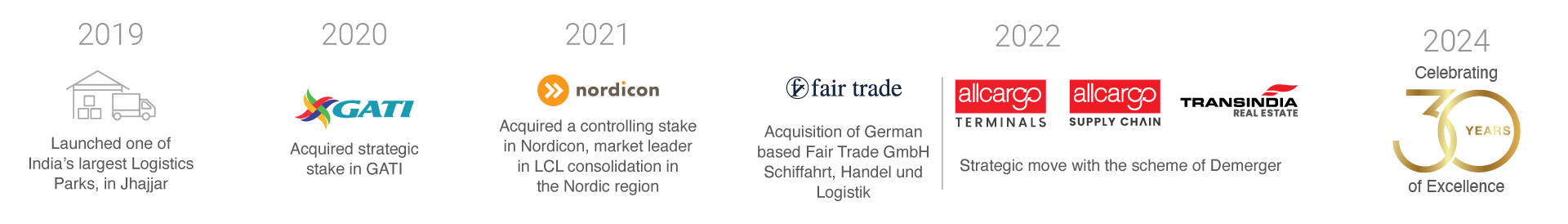 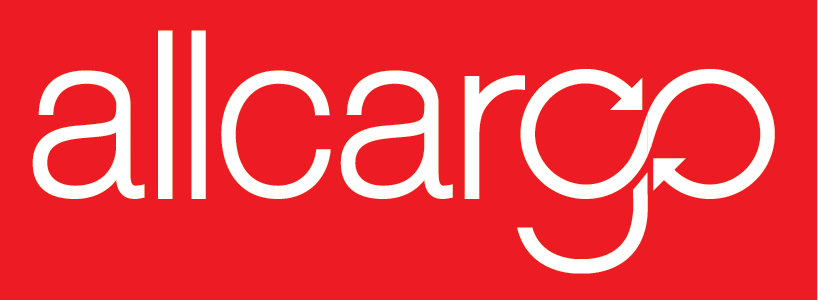 © 2024 Allcargo Logistics All rights reserved
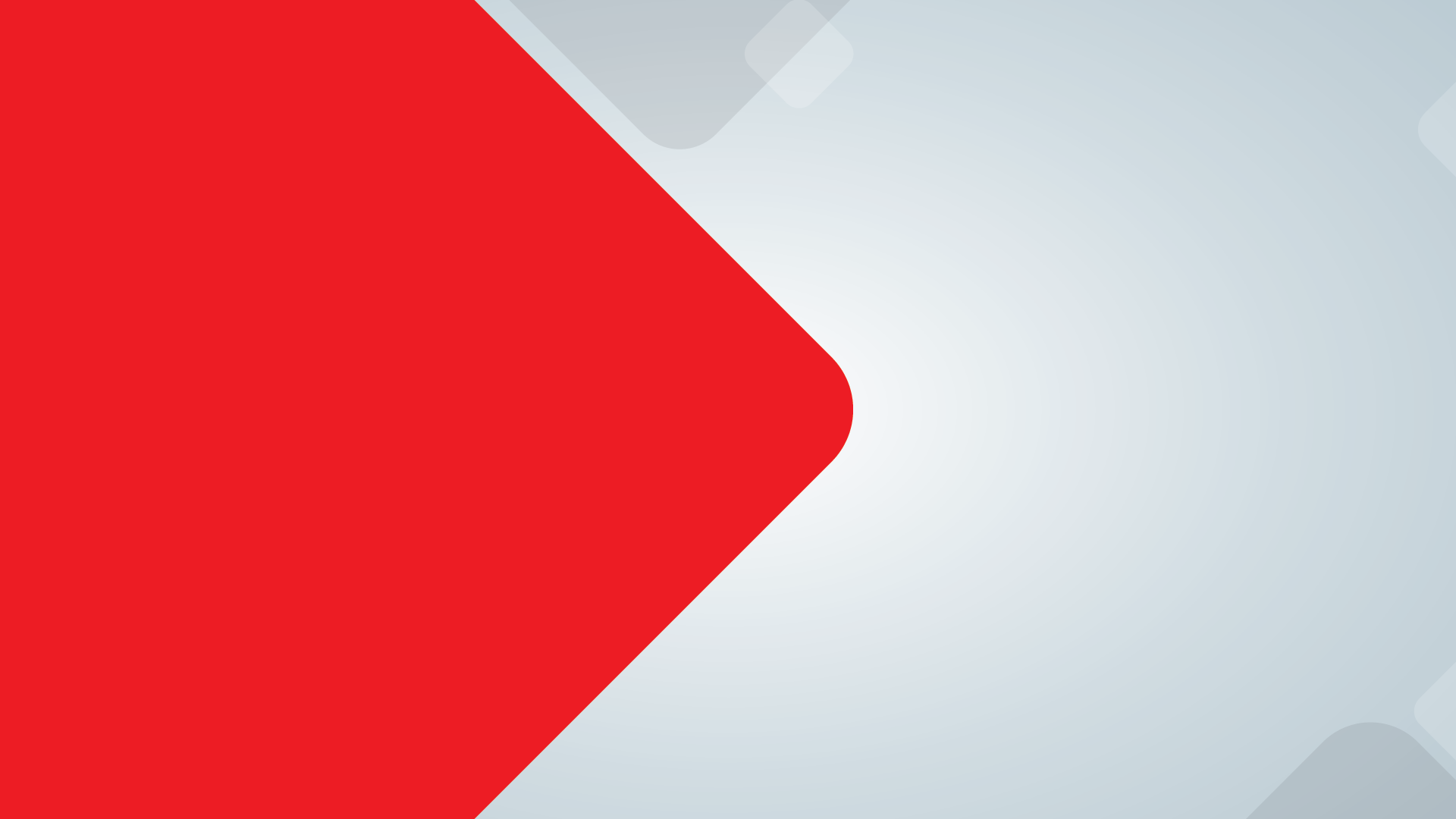 The Founder
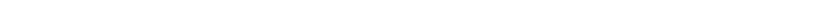 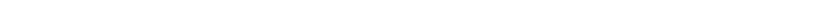 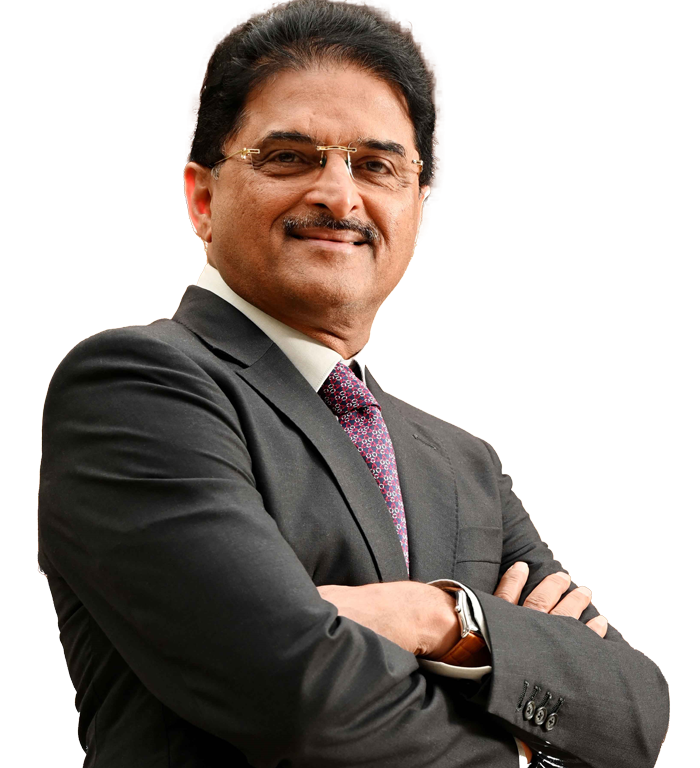 Shashi Kiran Shetty
Chairman - Allcargo Group
A visionary industry veteran leading the group to success in 180 countries and coverage spanning the whole of India. Mr. Shetty believes in embracing change, adopting digital technology and fostering collaboration with all stakeholders. He is a philanthropist and an avid golfer.
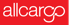 © 2024 Allcargo Logistics All rights reserved
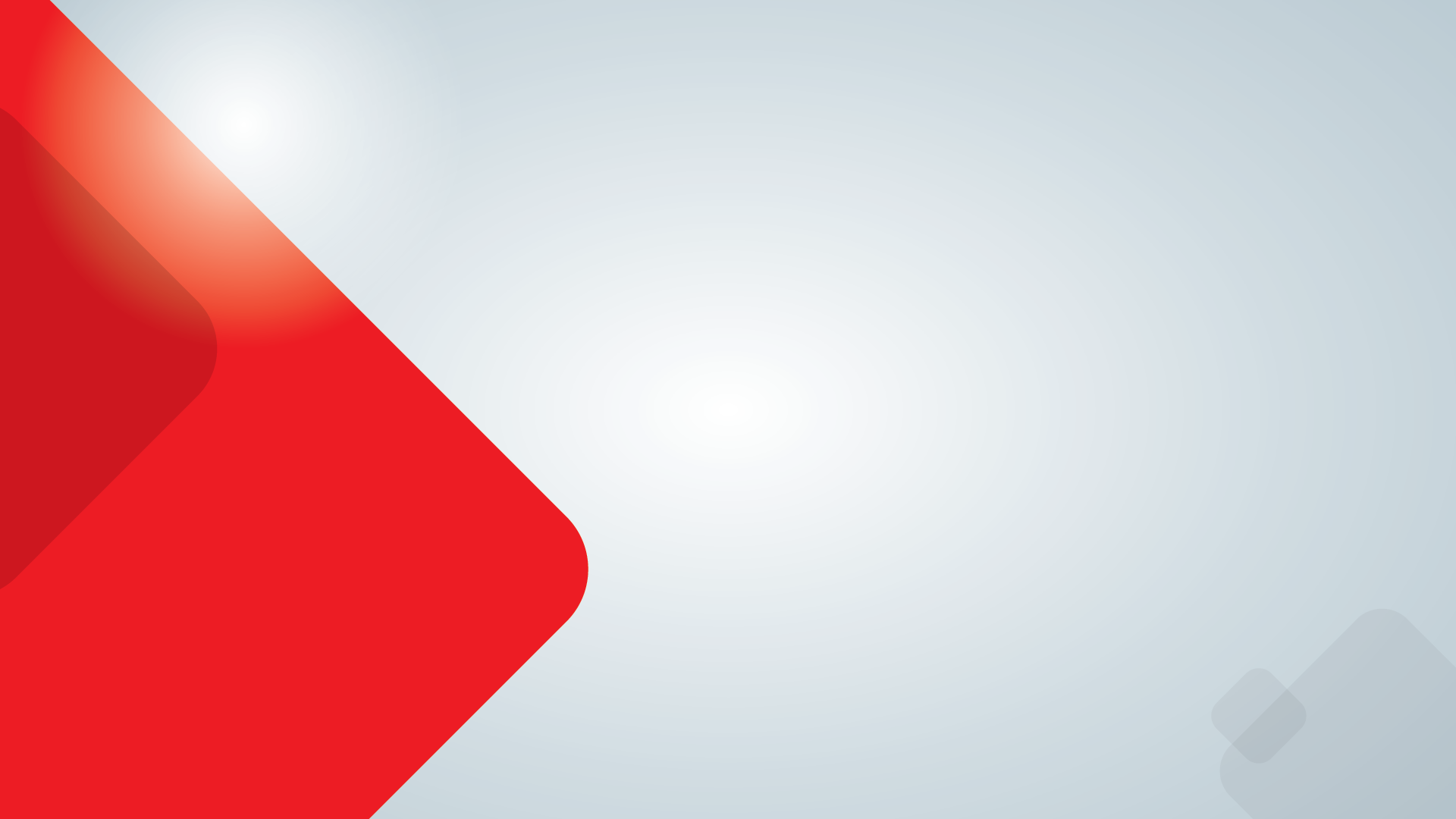 Experienced and Proven Leadership Team
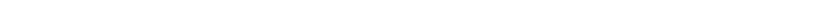 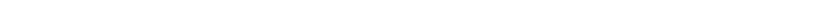 Allcargo Logistics is led by a visionary management and senior leadership team of seasoned professionals, with wide-ranging experience and expertise in their areas of specialisation.
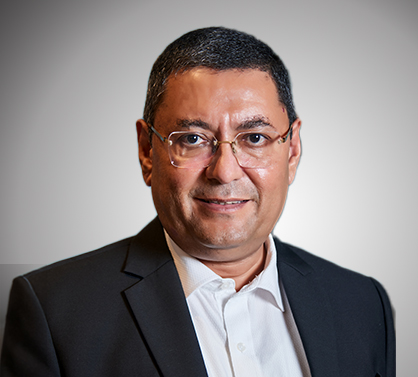 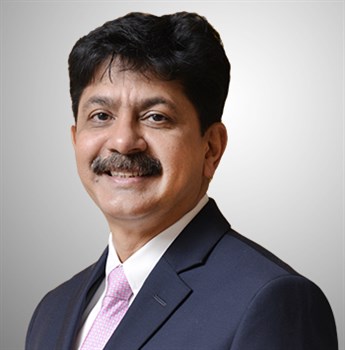 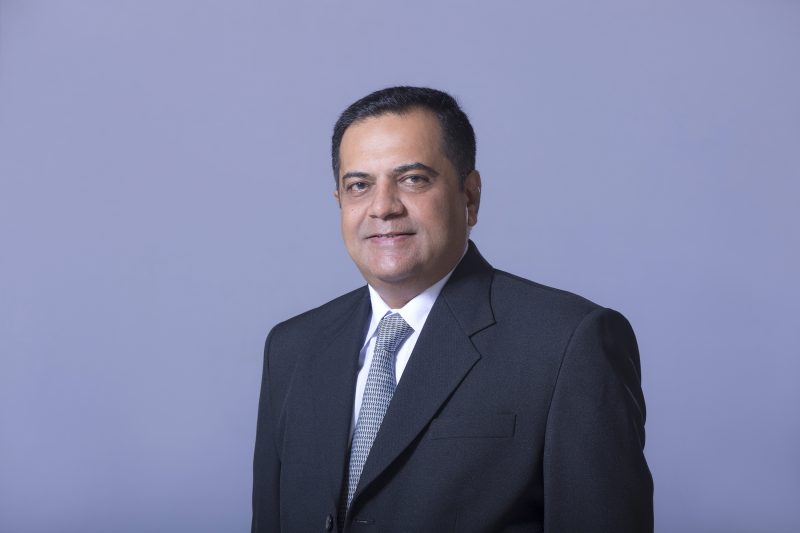 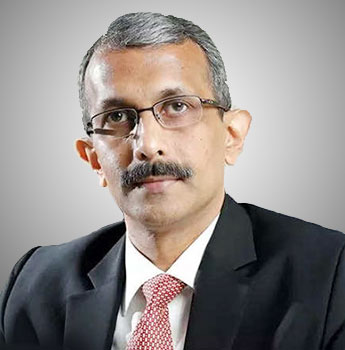 Adarsh Hegde
Managing DirectorECU Worldwide
Pirojshaw Sarkari (Phil)
Managing Director 
Allcargo Gati Limited
CEO
Allcargo Supply Chain Pvt. Limited
Suresh Kumar
Managing Director
Allcargo Terminals Limited
Jatin Chokshi
Managing Director
Transindia Real Estate Limited
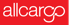 © 2024 Allcargo Logistics All rights reserved
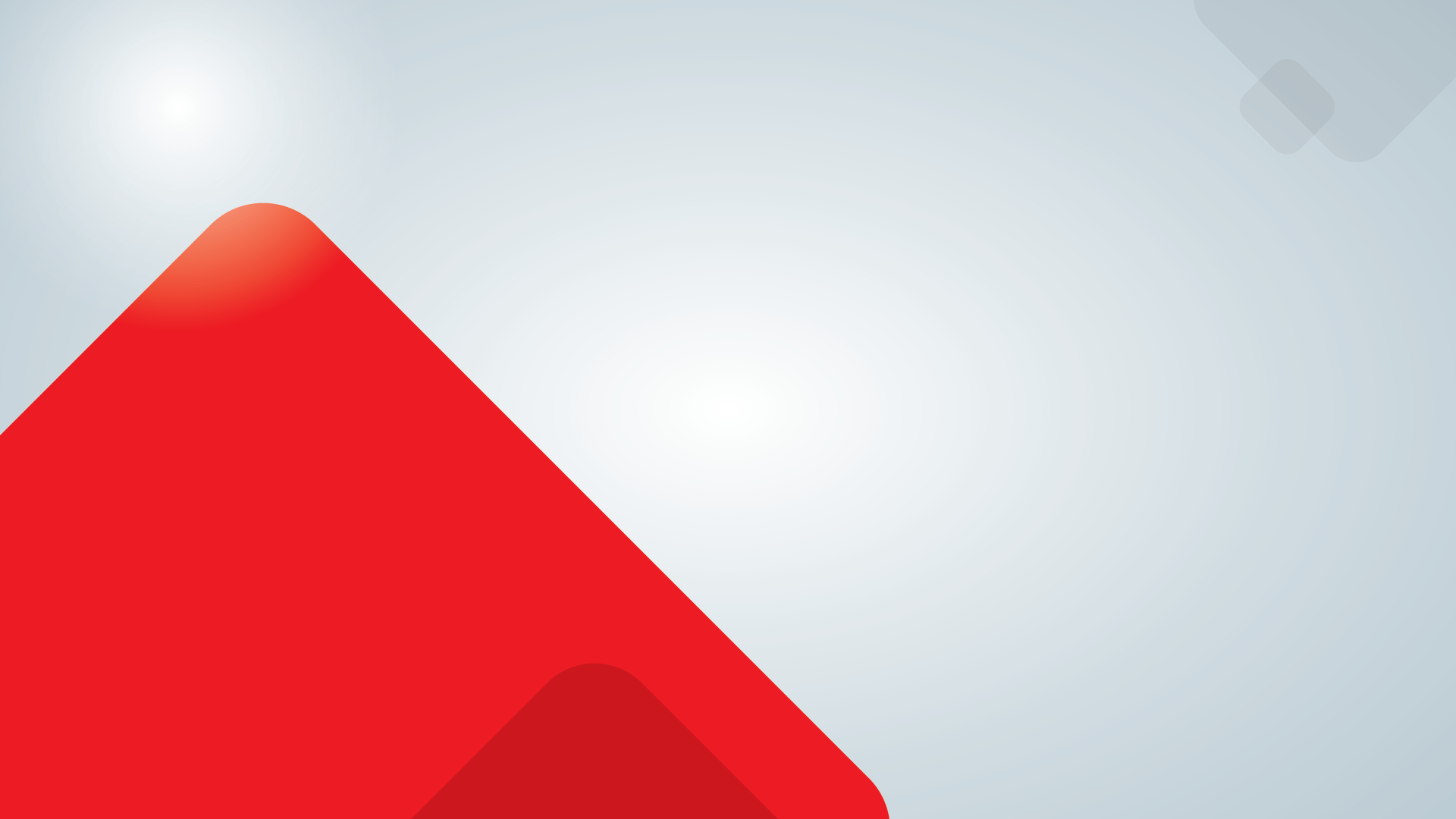 At The Core Of Our Operations
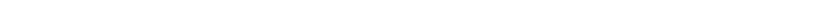 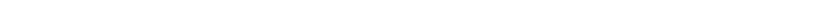 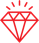 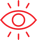 Our Values
Entrepreneurship with a PurposePractice the owner’s mindset, as the organisation is the collective soul of its employees. Be unwilling to accept ‘it cannot be done’ as an answer. Take initiative to push limits. Use resources consciously, chase goals aggressively, be frugal and pursue passion for business excellence.
Customer Centricity Recognize that our customers are the reason for our existence. Be obsessive about delighting customers and all stakeholders. As our Vision and Mission suggest, go to infinite ends to deliver the best customer experiences. 
Innovation and Execution Constantly strive to challenge conventional views and drive innovation with new ideas, a futuristic outlook and perspectives from the youth. Maximise impact by delivering world-class solutions leveraging IT, digital platforms and newer technologies. Be agile, flexible and lead the disruption.
CollaborationBuild a highly capable and committed team to build growing businesses which deliver highest value by fostering a meaningful relationship with all stakeholders by practicing highest standards of business ethics, humility and governance. 
Care for Environment and Society Always aim to minimise the impact on environment, supporting scientific research that reflects environmental and sustainability concerns. Build a culture of empathy within the companies towards colleagues as well as underprivileged individuals around us. Be responsible corporate citizens and contribute to a better society, country and world at large.
Our Vision
Ingenuity in motion to serve stakeholders for market leadership, by far.
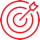 Our Mission
Always be customer-centric and proactive. Create digitally-enabled, well-governed, logistics magic, worldwide.
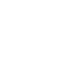 The purpose of our business is to dedicatedly serve to ensure stakeholder delight and influence the environment and society at large with our good work, as we abide by our values that form the cornerstone of our business strategies, decisions and activities.
We are committed to this roadmap as we seek to grow sustainably and deliver logistics solutions with excellence, again and again, with a lot more rigor and enthusiasm as the days pass." 
 - Shashi Kiran Shetty,    Chairman - Allcargo Group
Our Purpose
Helping global supply chains, while caring for sustainability
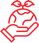 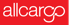 © 2024 Allcargo Logistics All rights reserved
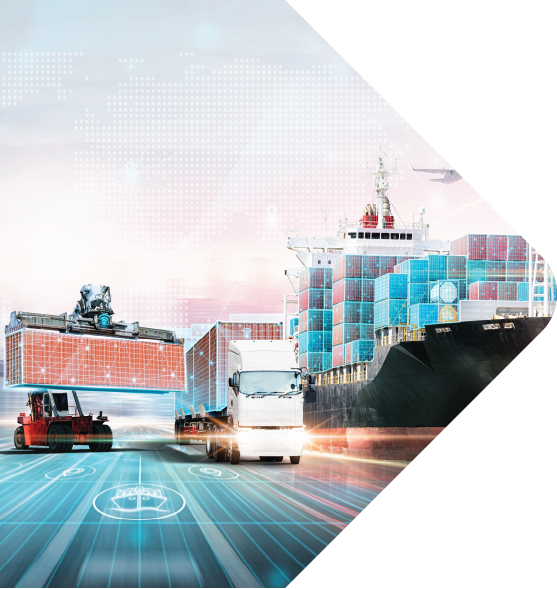 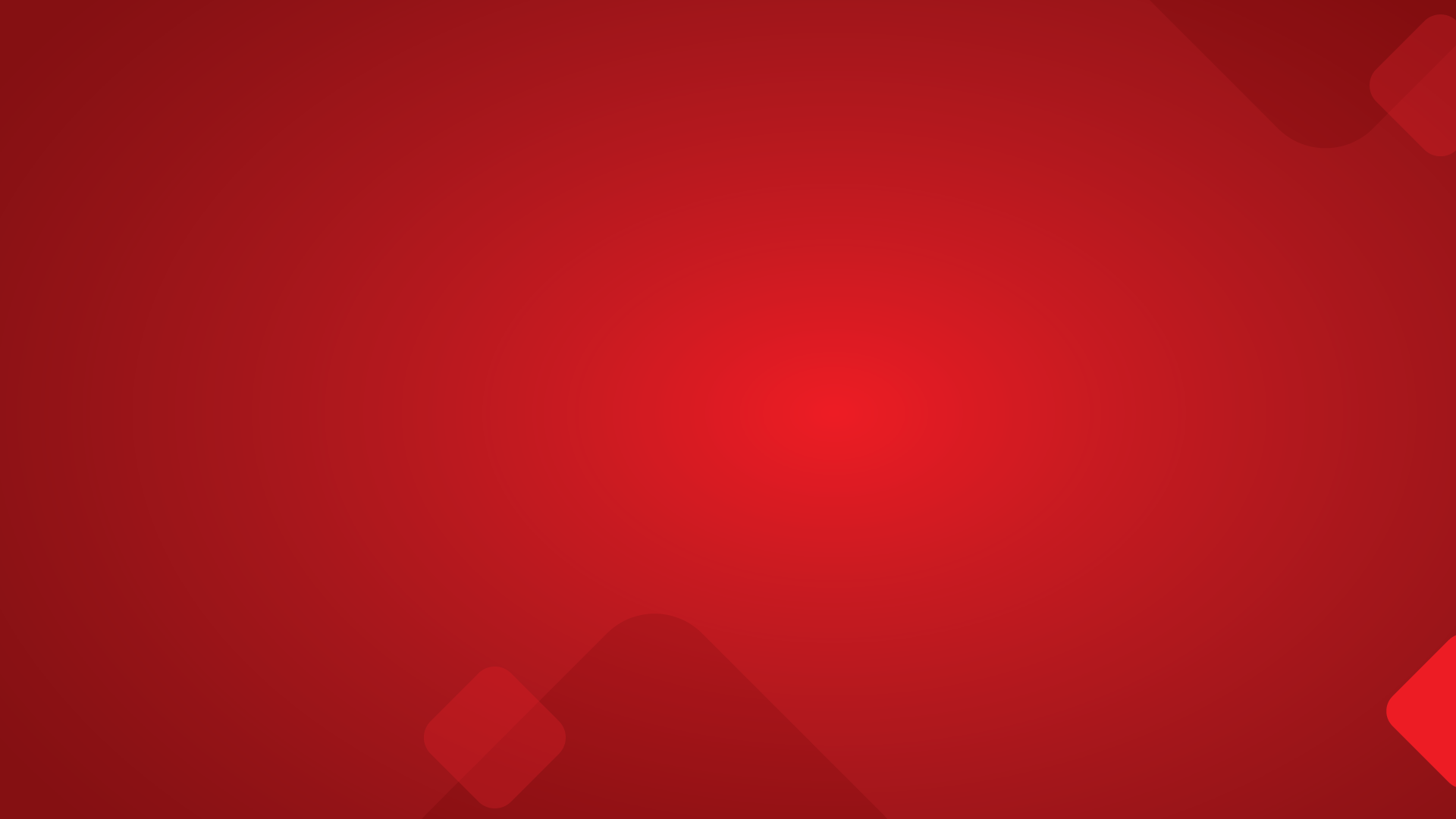 Ingenuity In Motion To Deliver Global End-to-end Logistics Solutions.
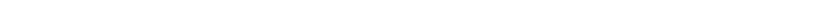 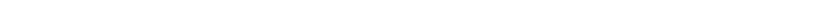 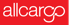 © 2024 Allcargo Logistics All rights reserved
Our Range of Logistics Solutions
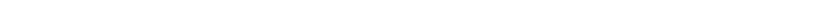 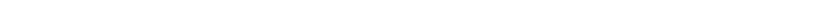 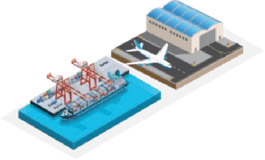 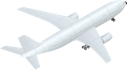 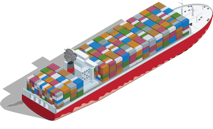 International Supply Chain Solutions
Air Freight
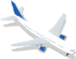 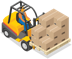 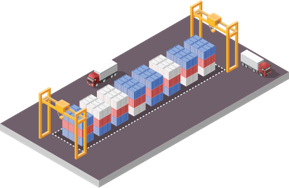 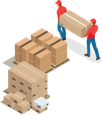 CFS ICD
Contract Logistics
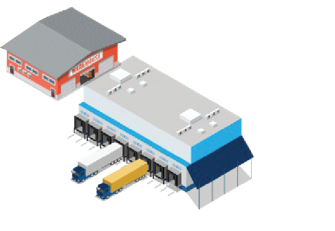 Express Distribution
Logistics Park
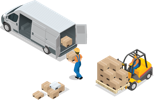 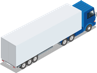 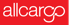 © 2024 Allcargo Logistics All rights reserved
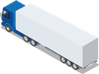 Allcargo’s end-to-end multi-modal delivery
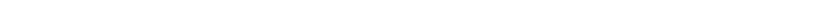 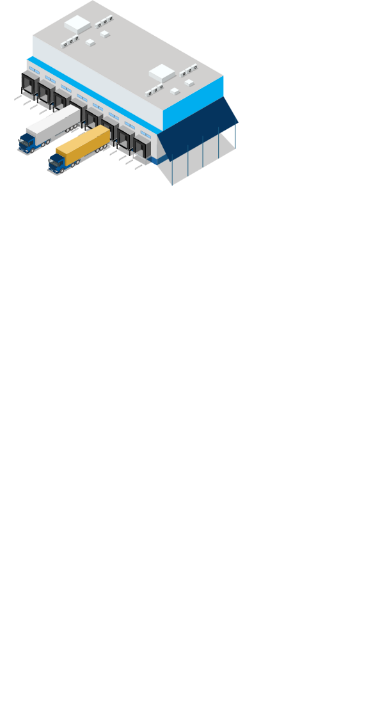 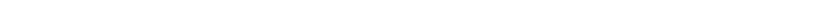 Reverse Logistics
CFS | Customs | Documentation Support
CFS | Customs | Documentation Support
Your Premises/ Warehouse
Inland Movement/ Express Distribution Across Country
Deconsolidation/ Warehousing
Consolidation at Point of Origin
Your Premises/ Warehouse
Inland Movement
Departure Terminal
Receiving Terminal
Port of Destination
Port of Origin
Destination
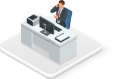 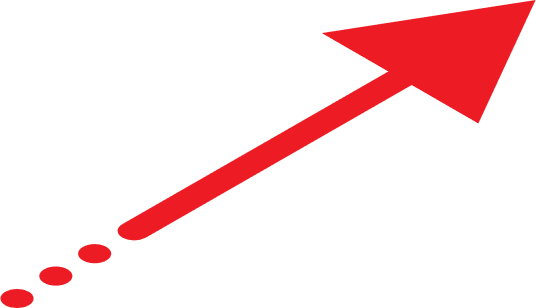 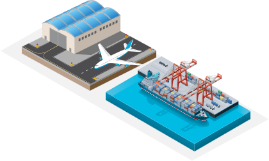 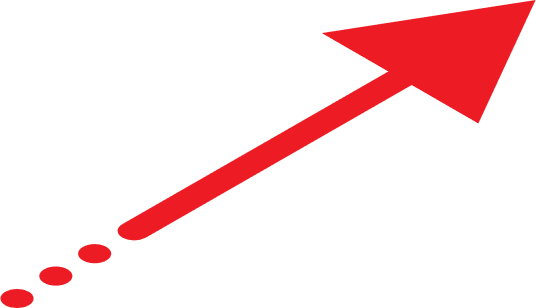 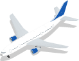 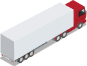 Air Freight
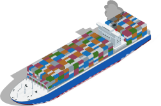 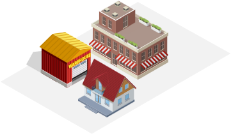 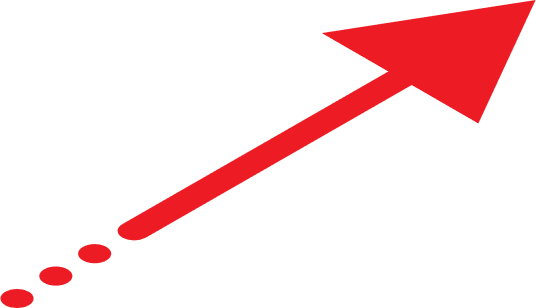 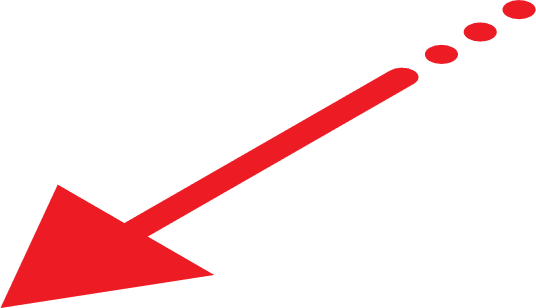 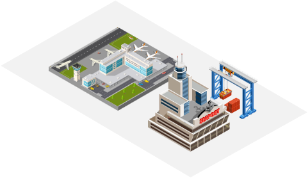 Ocean Freight
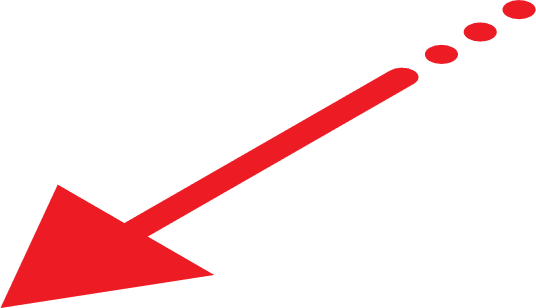 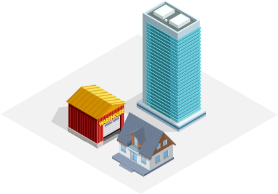 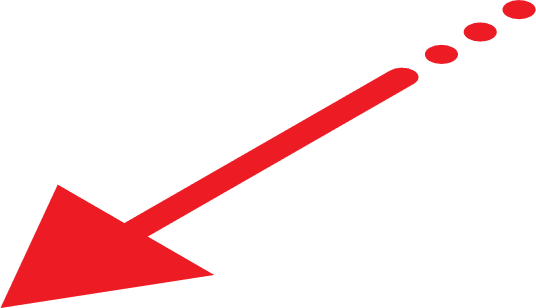 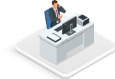 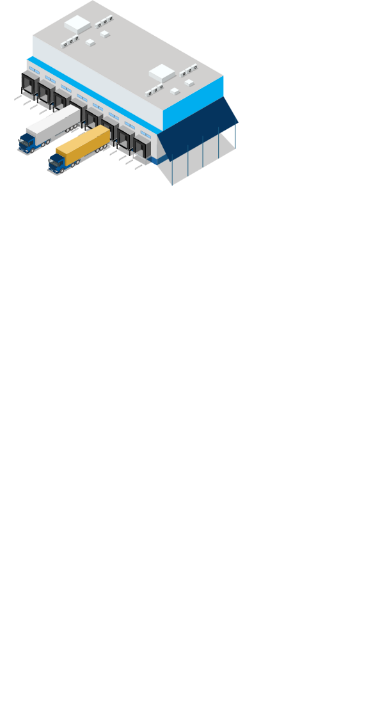 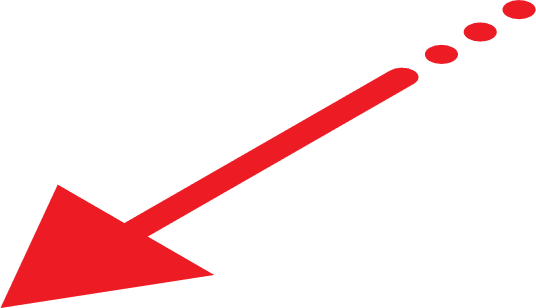 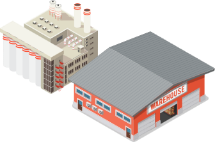 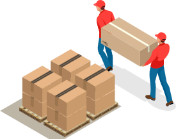 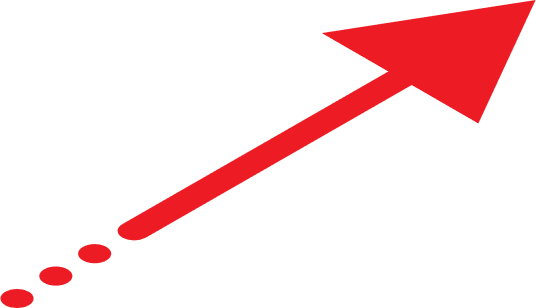 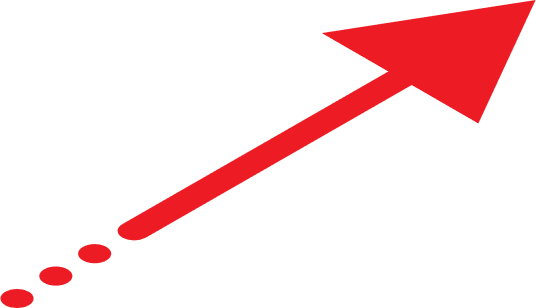 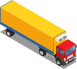 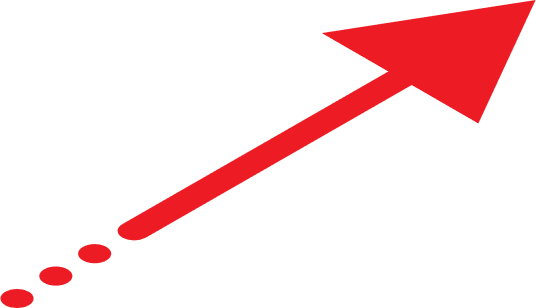 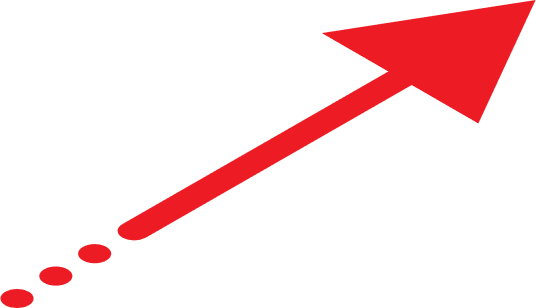 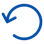 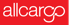 © 2024 Allcargo Logistics All rights reserved
International Supply Chain Service from the
World’s No.1 LCL Consolidator
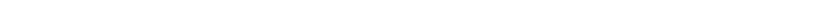 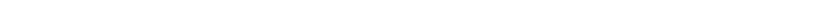 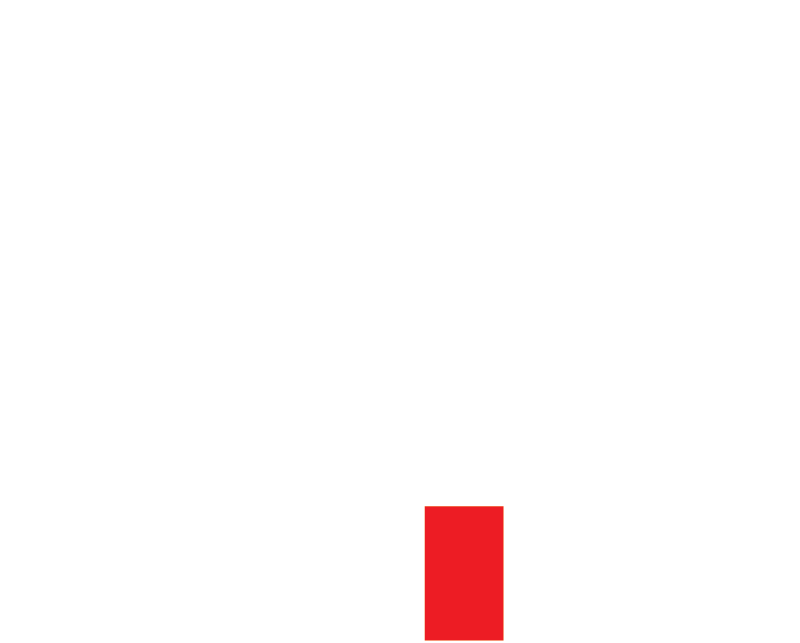 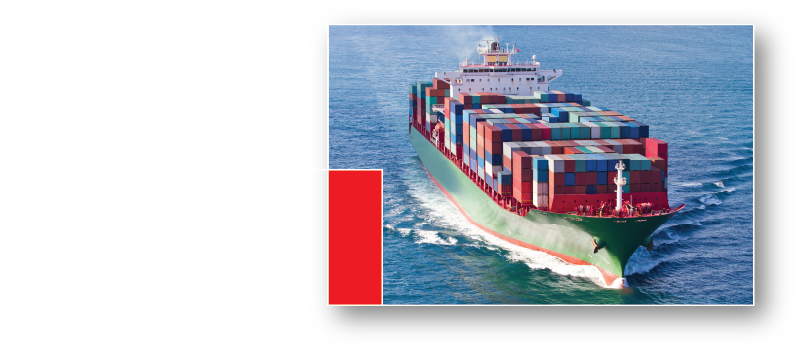 Import and export services - Over 2400 direct trade lanes | 180 countries |    Operates across 40,000  port pairs
Door-to-door deliveries over 50 markets globally- Quick access and bookings through ECU360.

Innovative products tailored to your needs – XLERATE | Reefer logistics | Multi-City Consolidation |  Transhipment | Customized Value-added services | ODC and hazardous cargo movement
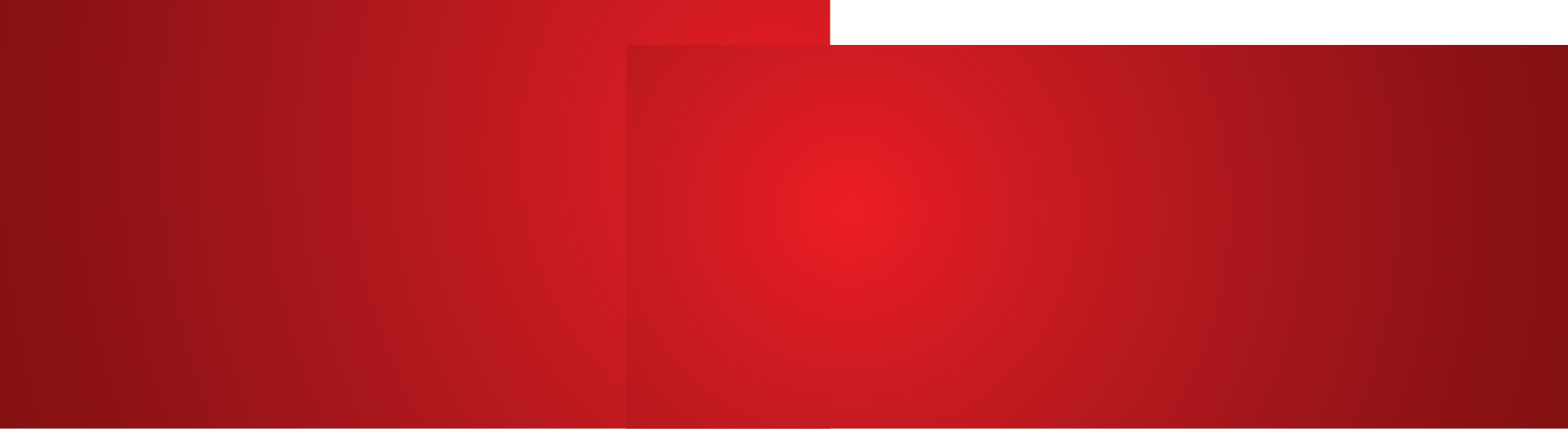 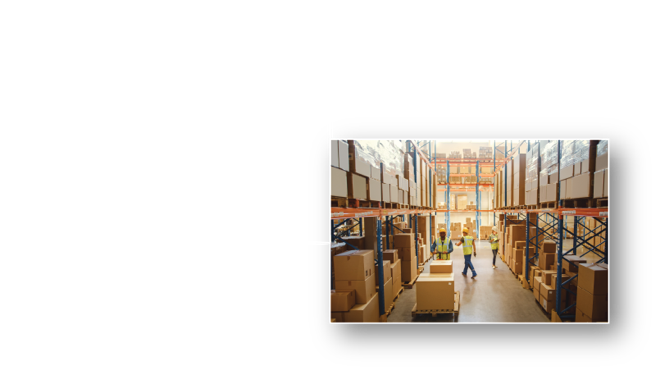 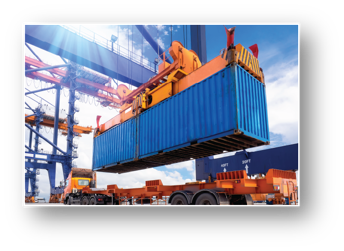 Express Distribution across India with first and last-mile deliveries
Support of our own CFS network
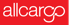 © 2024 Allcargo Logistics All rights reserved
Dedicated neutral FCL services thatconnect you to the world
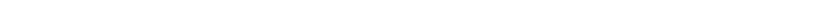 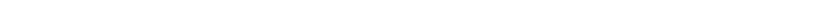 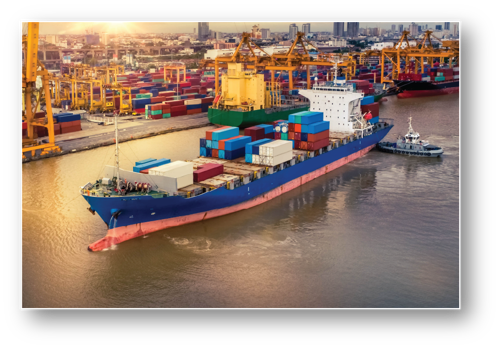 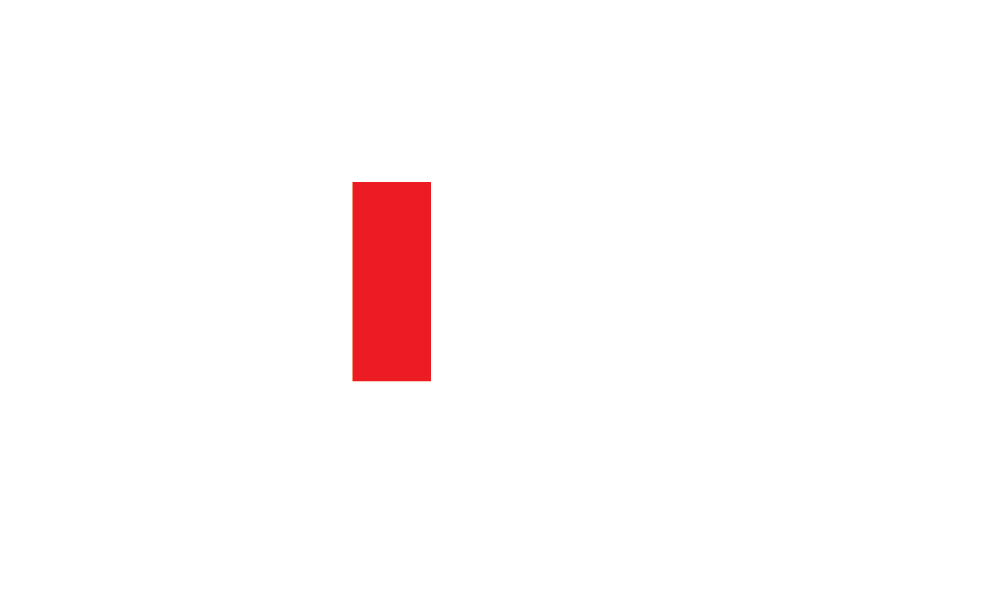 Transport of heavy, out-of-gauge, break bulk cargo, Intermodal & multi-modal solutions
Better control and lower costs with offices at both, origin and destination 
Dedicated FCL team
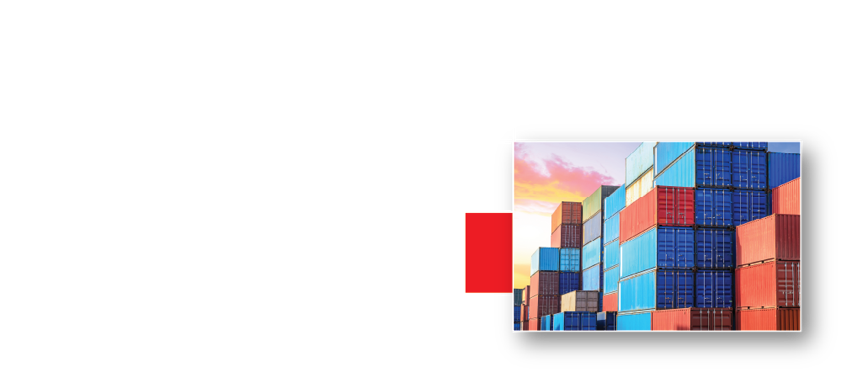 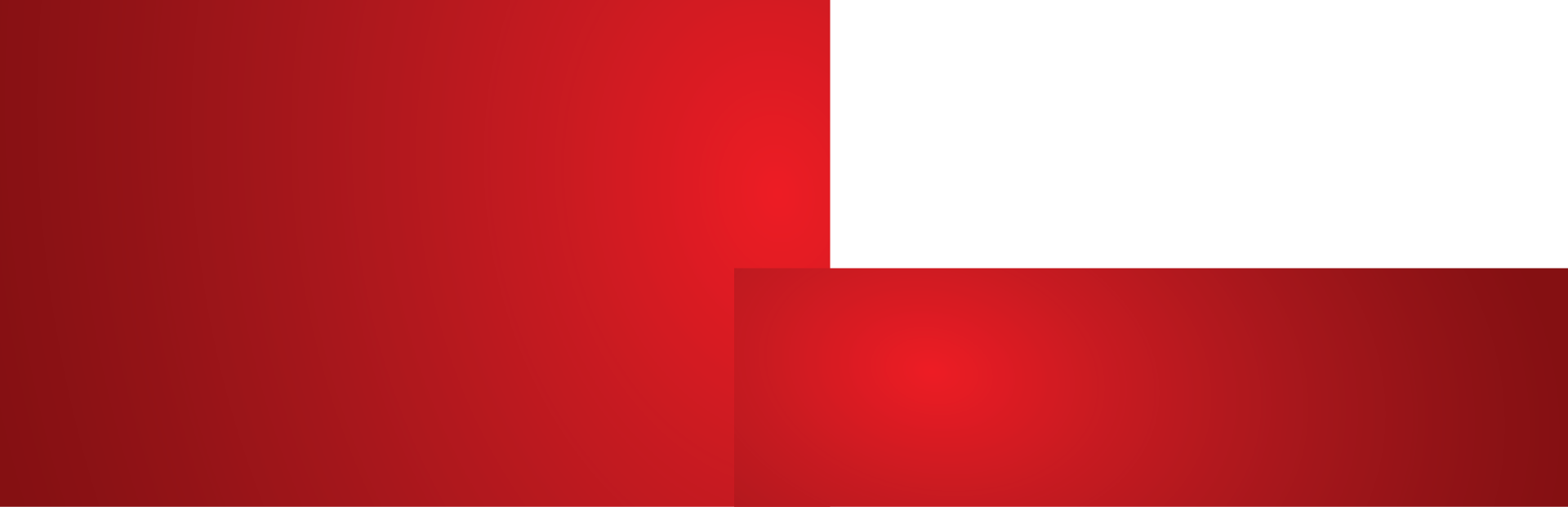 Expertise across industries
Complete transparency on solutions
Optimised cost and time of transportation
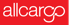 © 2024 Allcargo Logistics All rights reserved
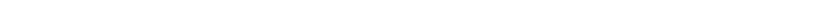 India’s Widest CFS Network 
Built to Meet Global Standards
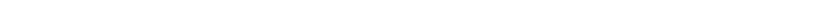 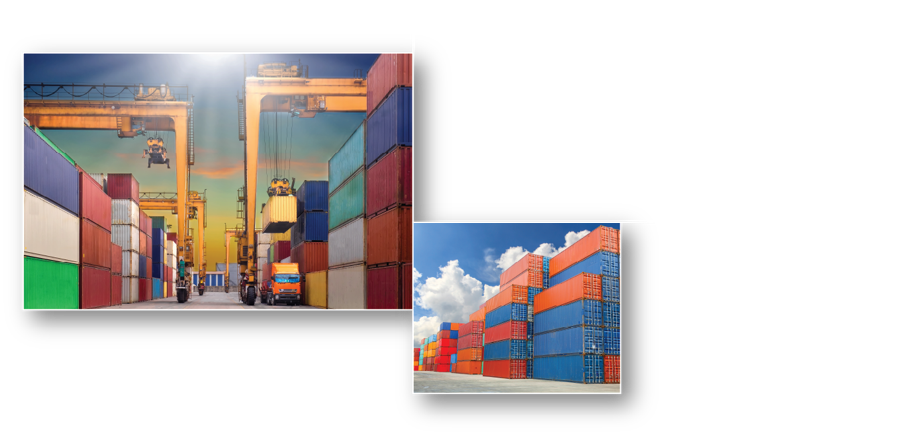 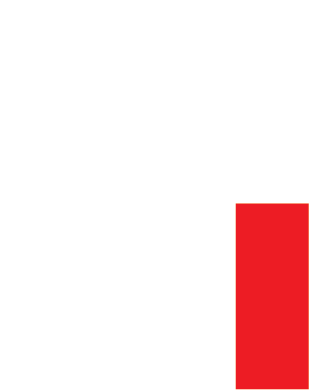 Multi-City Consolidation and Direct Port Delivery
First and last mile delivery 
ODC handling 
Reefer containers 
Hazardous cargo handling
World-class CFS facilities 
Mumbai
Mundra
Kolkata
Chennai
Dadri
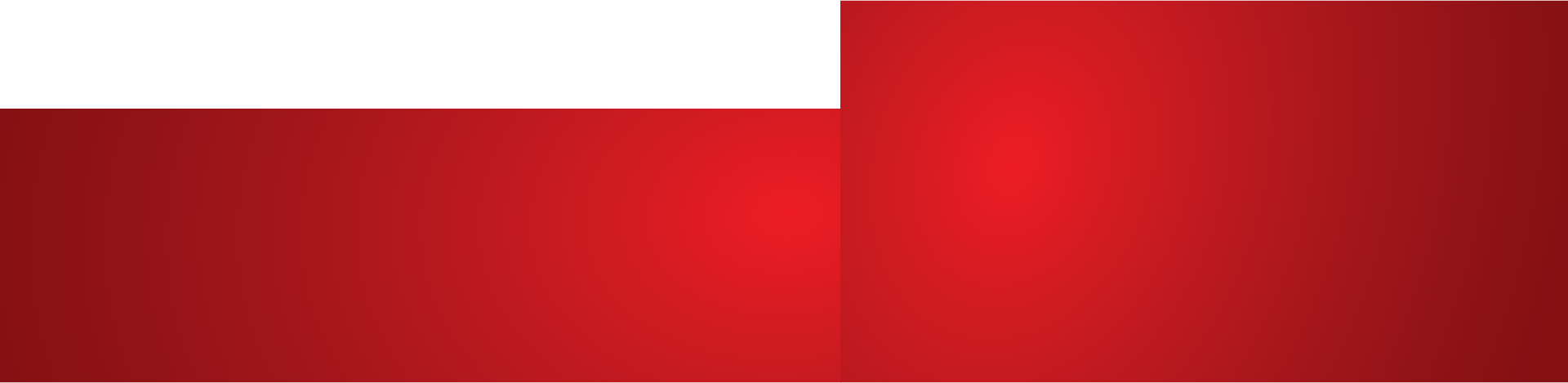 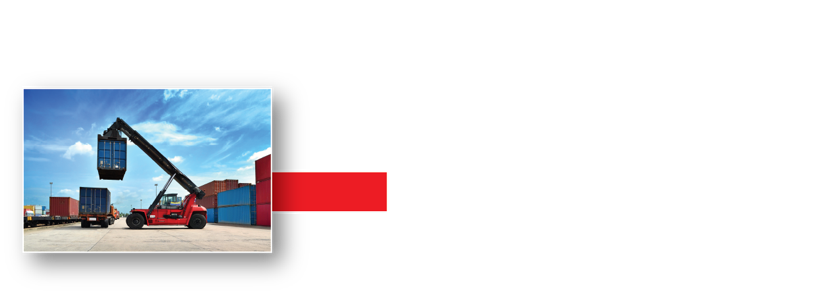 Safe, secure bonded and non-bonded warehouses
International safety and security standards compliant – C-TPAT, ISO and OHSAS. 
Technology enabled operations - RFID, e-bill of lading, e-payment, etc. 
Equipment maintenance, repairs and backup support
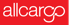 © 2024 Allcargo Logistics All rights reserved
Safe and Timely 
Express Distribution Across India
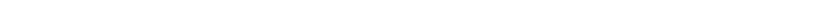 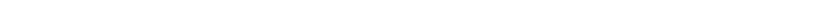 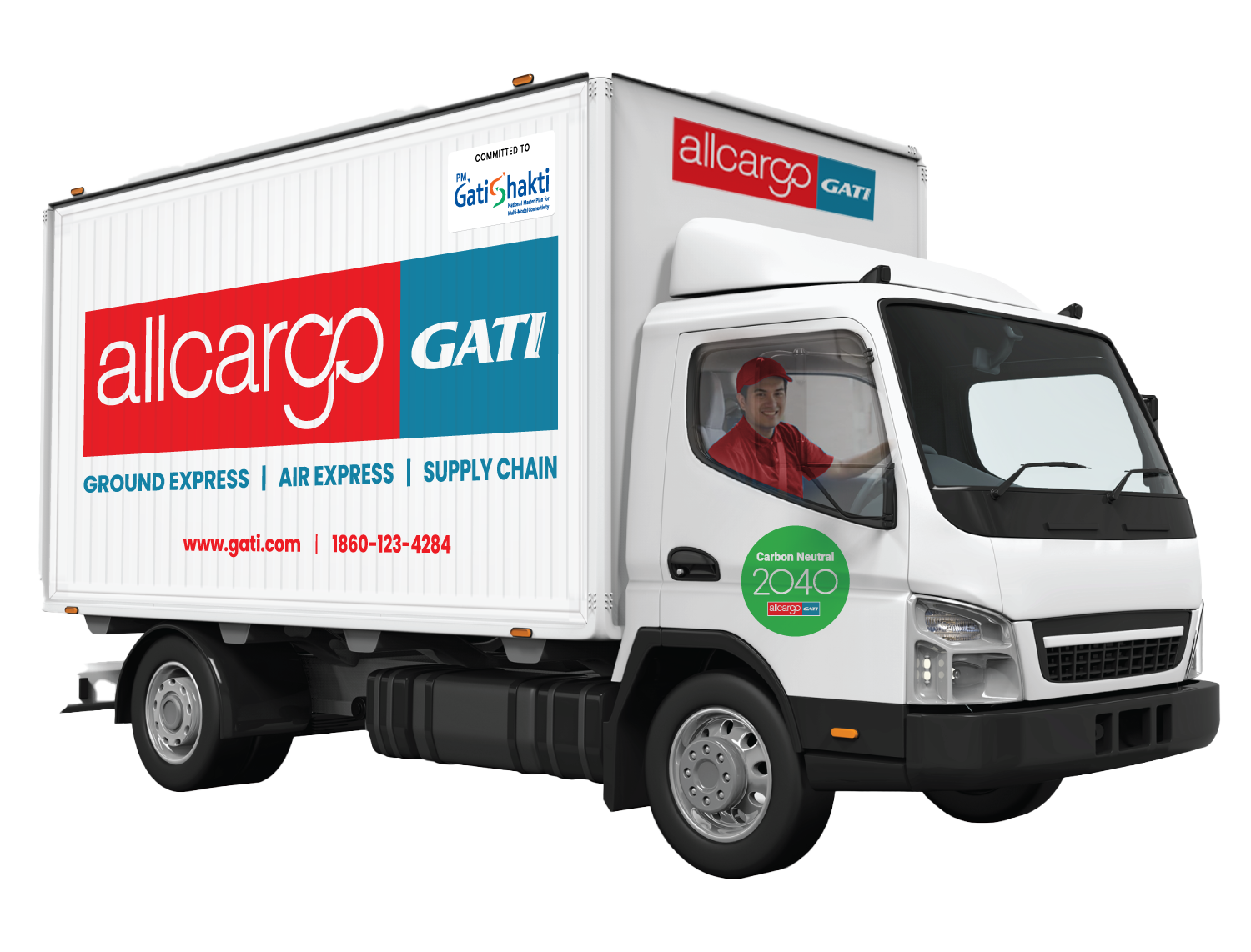 Extensive coverage spanning the whole of India.
End-to-end multi-modal deliveries for time-sensitive parcels, with first and last mile solutions.
Solutions and expertise across sectors
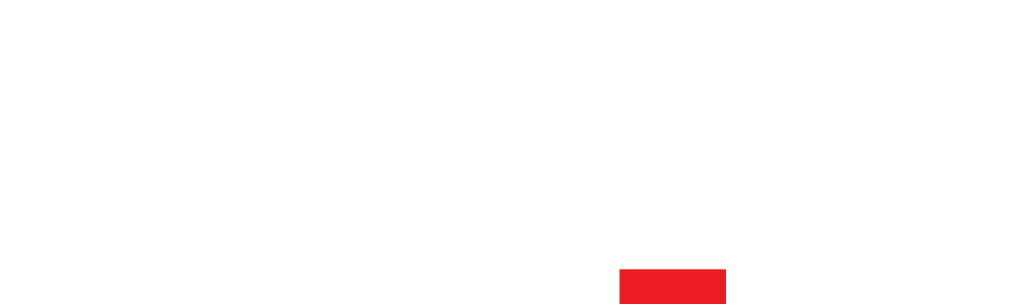 State-of-the-art technology – 
Optimal routing schedules  
Reverse logistics  
Visibility and tracking
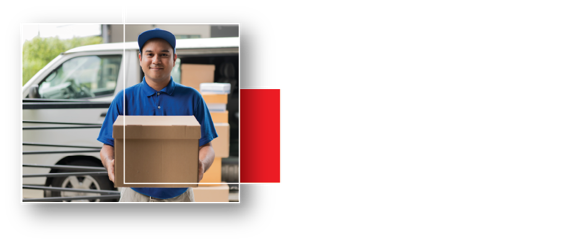 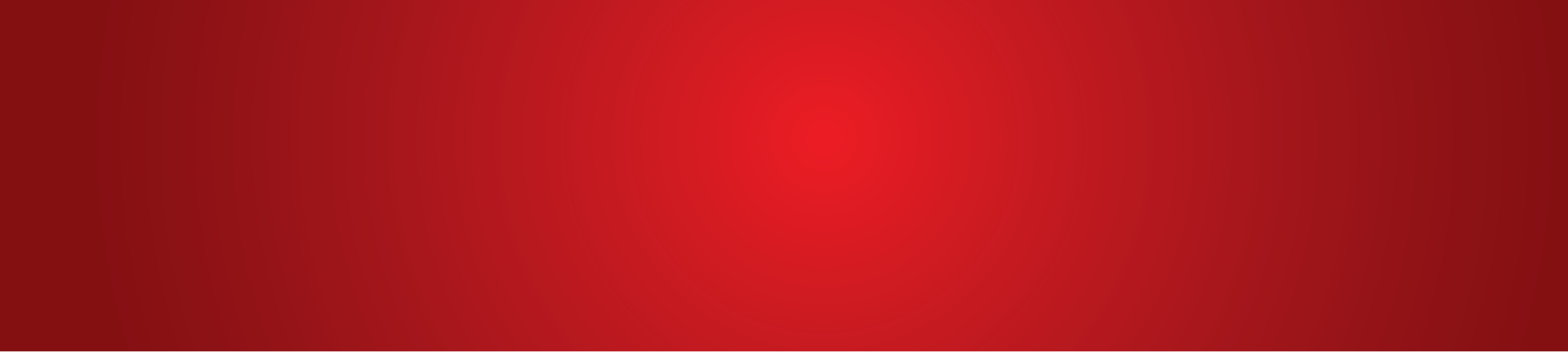 Unparalleled network of channel partners so you save on time and costs.
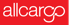 © 2024 Allcargo Logistics All rights reserved
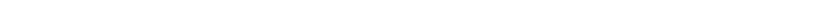 Air Freight Solutions
that Connect you to the World
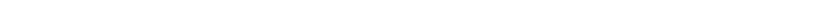 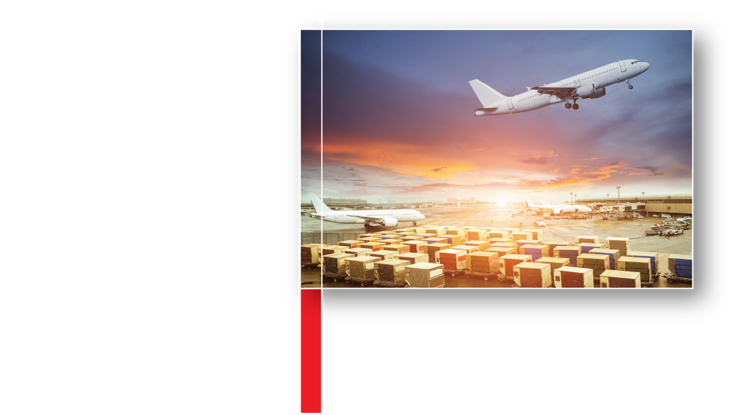 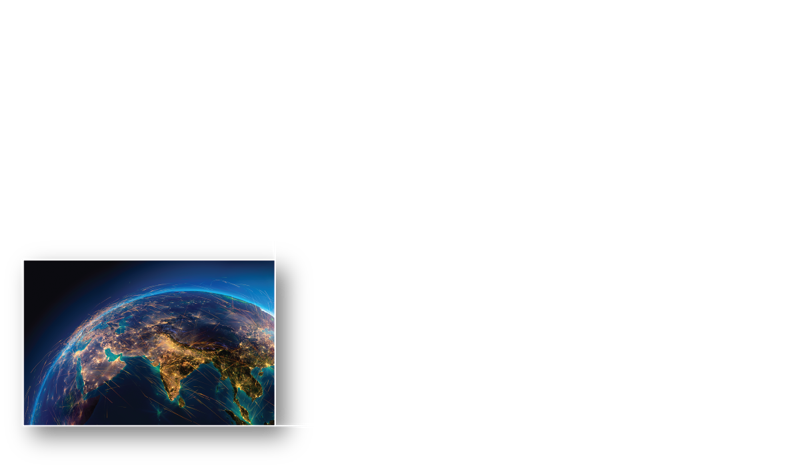 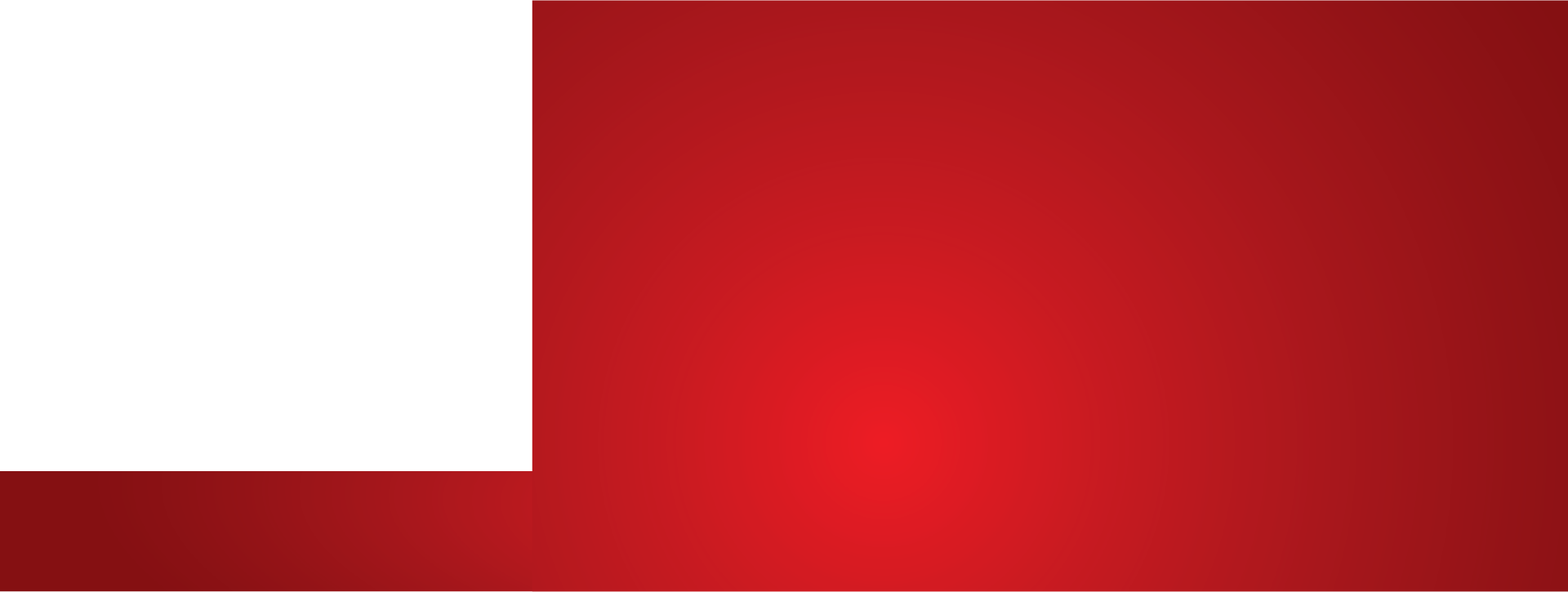 International Air Freight
World’s key business centres and trade destinations.
Compliance with local regulations and local expertise.
Value-added services – Inland trucking and warehousing.
Domestic Air Freight
Transit centers at 34 airports across India, covering 100% of India’s commercial airports.
Strategic alliance with India’s leading airlines to offer more than 1500 departures a day.
On-time deliveries of your cargo across the whole of India.
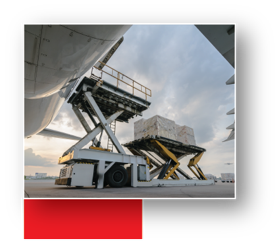 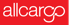 © 2024 Allcargo Logistics All rights reserved
Contract Logistics Solutions
that Simplify your Supply Chain
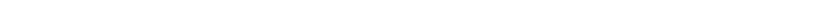 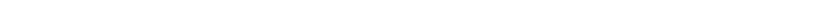 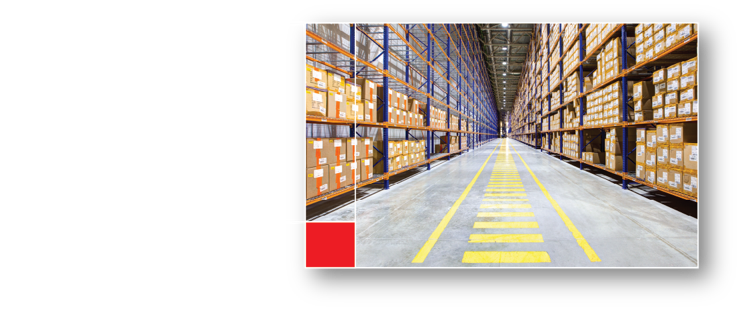 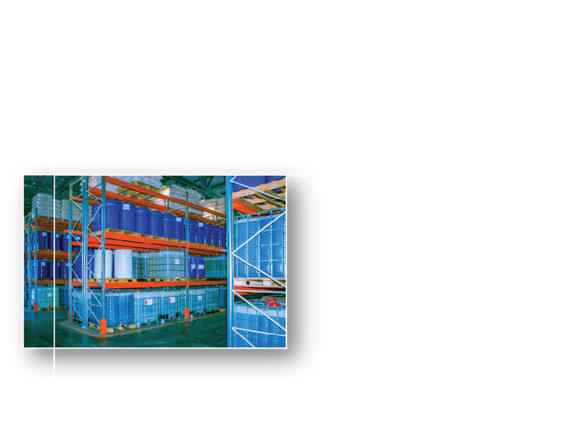 57 strategically located warehousing facilities across India that meet international standards. 
Scalable and flexible supply chain solutions
Experience industry sectors – Chemicals, Spare Parts, Pharmaceuticals, Food, Fashion, Retail and e-commerce.
Chemical warehousing facilities pan-India.
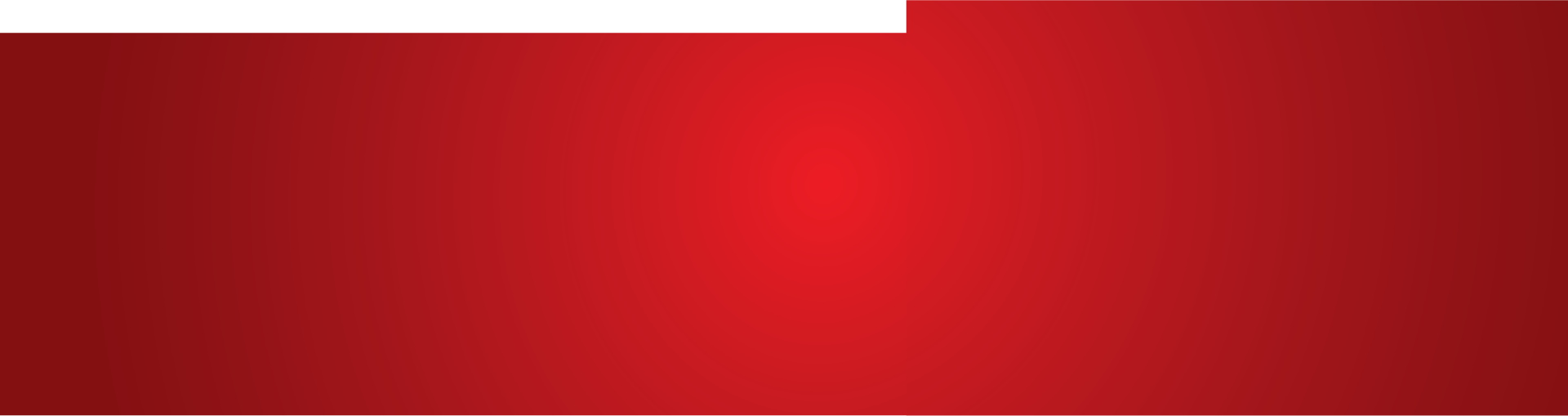 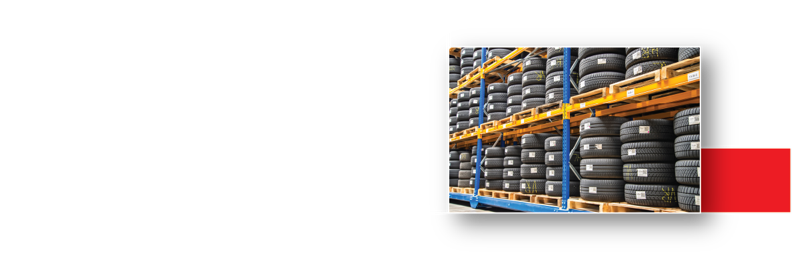 Adhering to global safety standards.
Complete adherence to temperature control requirements.
Hazardous product storage in accordance to the Globally Harmonized System (GHS) hazard class.
Expertise in last-mile deliveries, bonded and general warehousing, mother warehouse management for OEMs and dealers, domestic and international transportation.
Digital tools and optimized operations
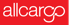 © 2024 Allcargo Logistics All rights reserved
Strategically Located
Logistics Parks Across India
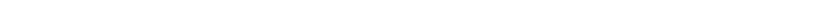 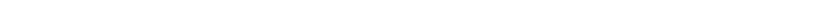 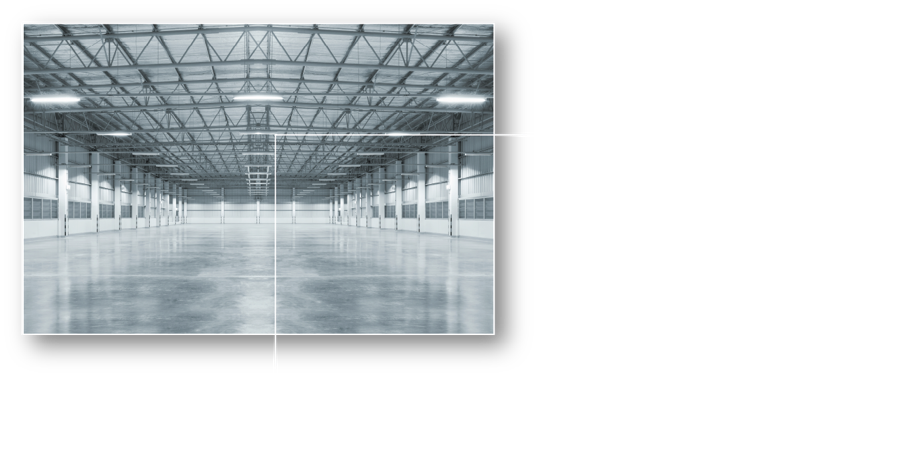 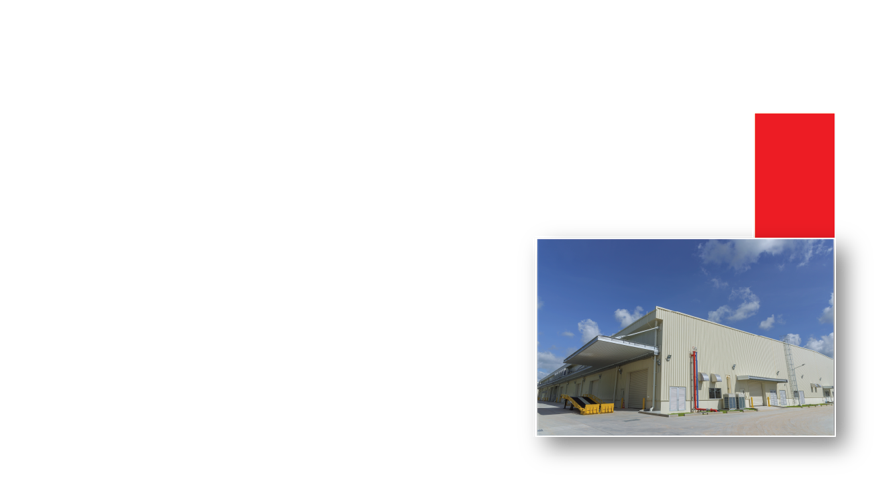 Built-to-suit, Grade-A logistics parks across Ahmedabad, Bengaluru, Delhi NCR, Goa, Hosur, Hyderabad, Mumbai and Pune. 
Close connectivity to industrial hubs, transport routes and consumption centres.
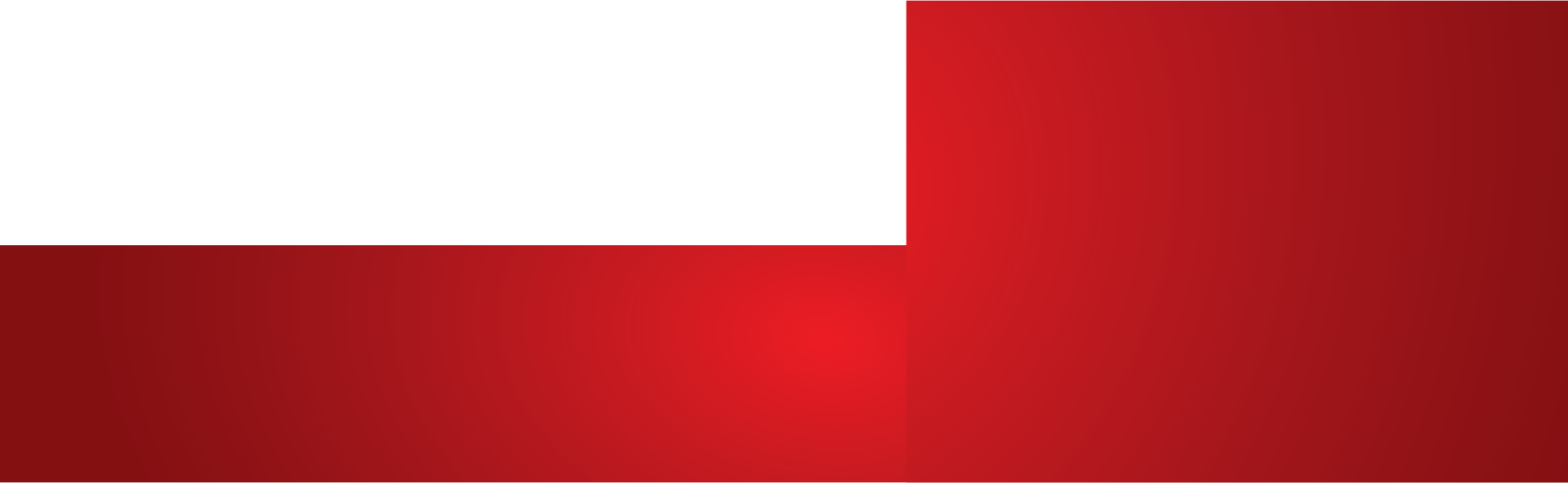 Facilities built to international safety and engineering standards, incorporating sustainable construction for resource optimization.
Fully and semi-automated warehousing solutions
Flexibility of dedicated and shared user solutions for warehousing and transportation as per your requirements.
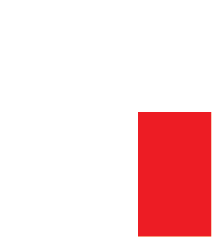 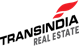 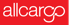 © 2024 Allcargo Logistics All rights reserved
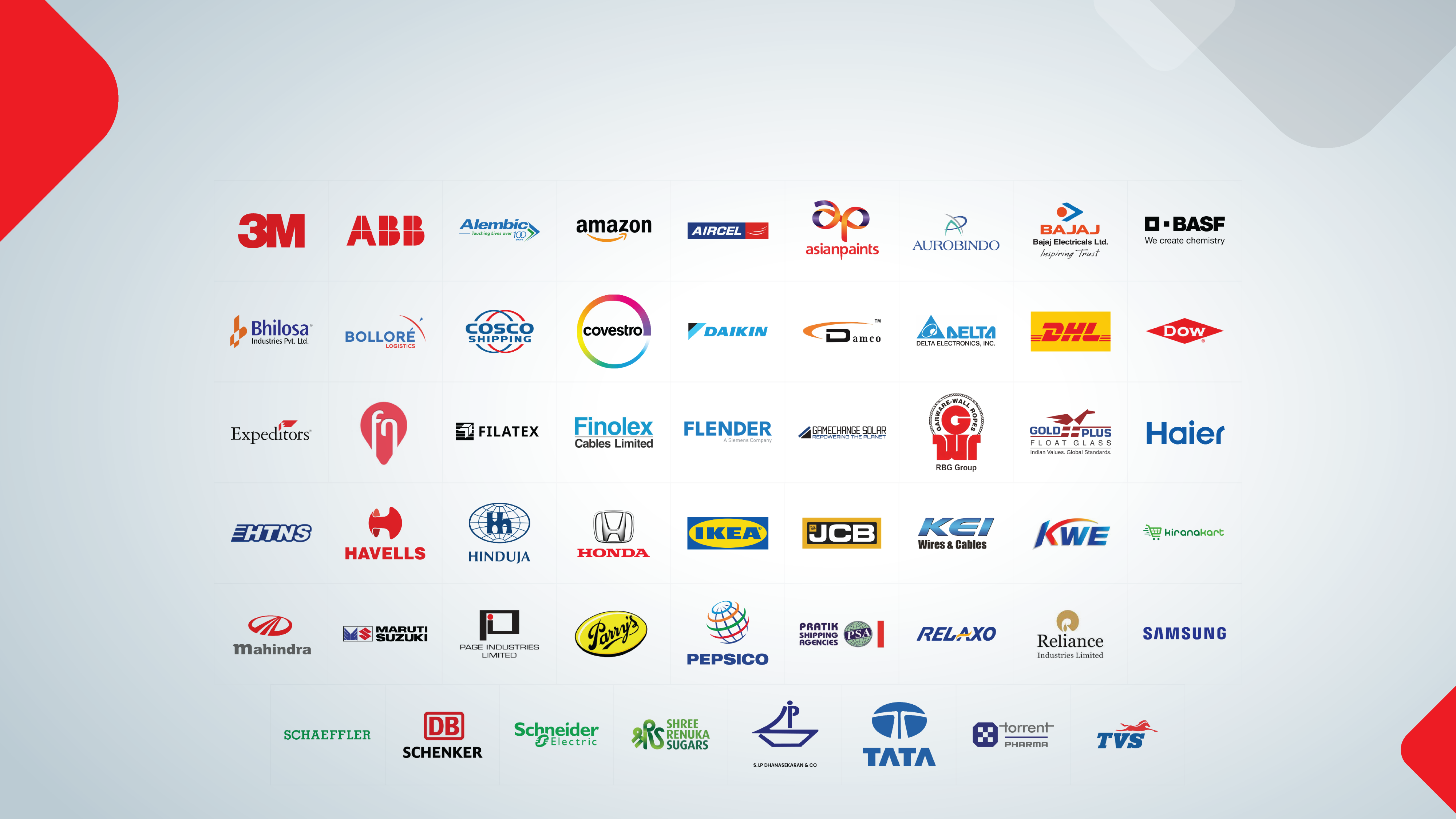 Marquee Customers Across Industries
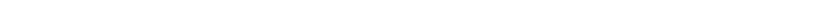 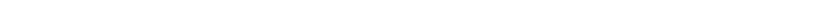 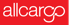 © 2024 Allcargo Logistics All rights reserved
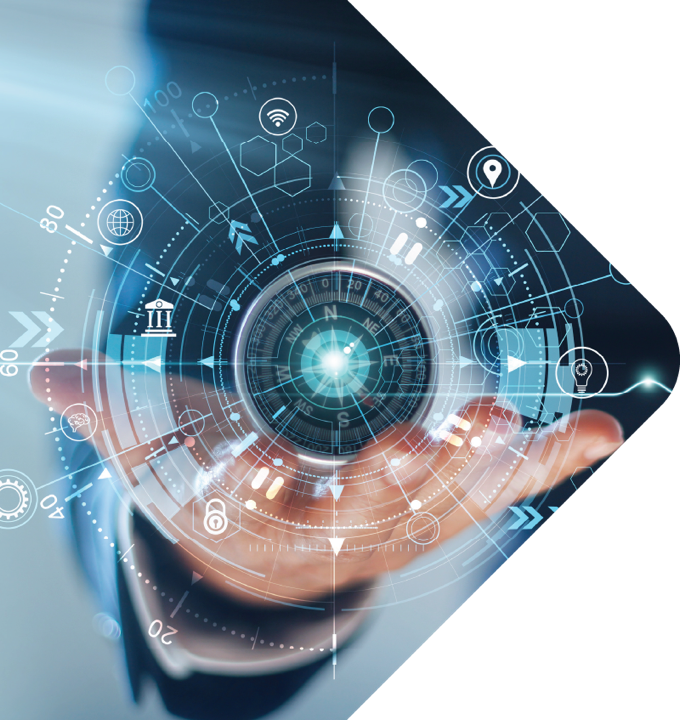 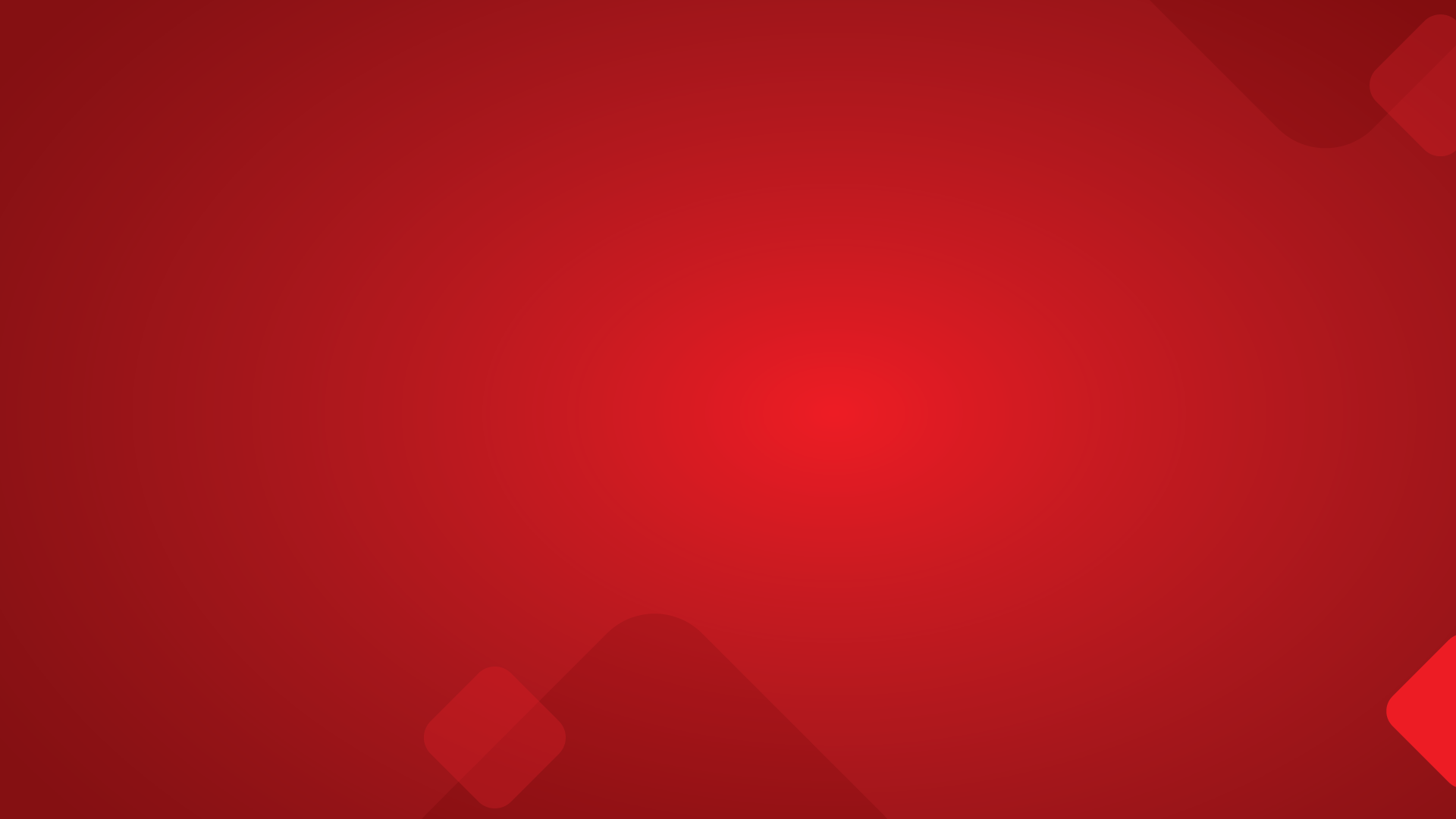 Future-ready Operations Driven by Robust Digital Transformation
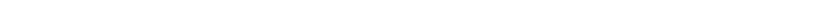 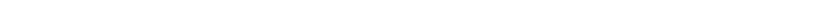 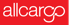 © 2024 Allcargo Logistics All rights reserved
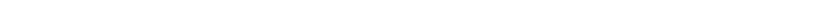 Four Pillars of Digital Transformation
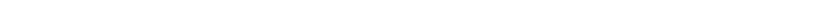 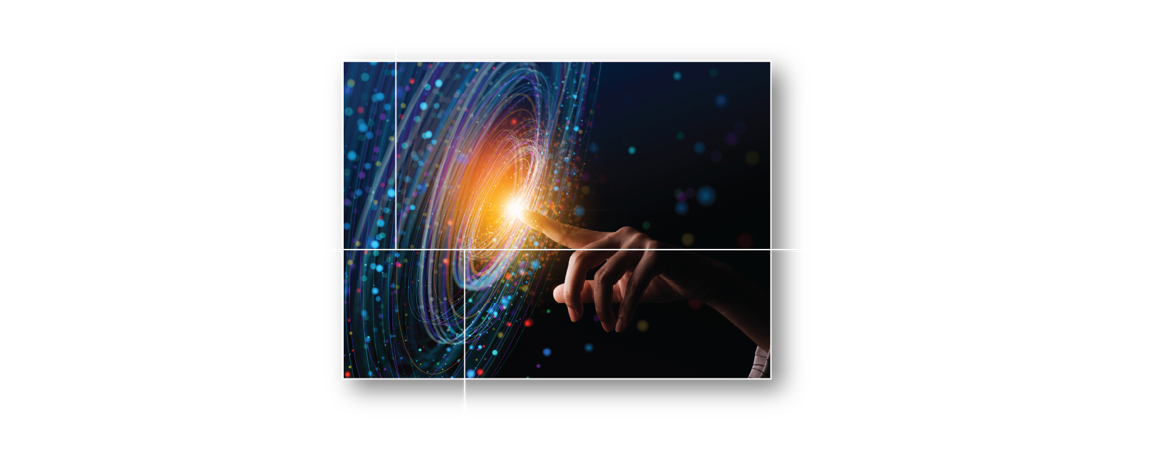 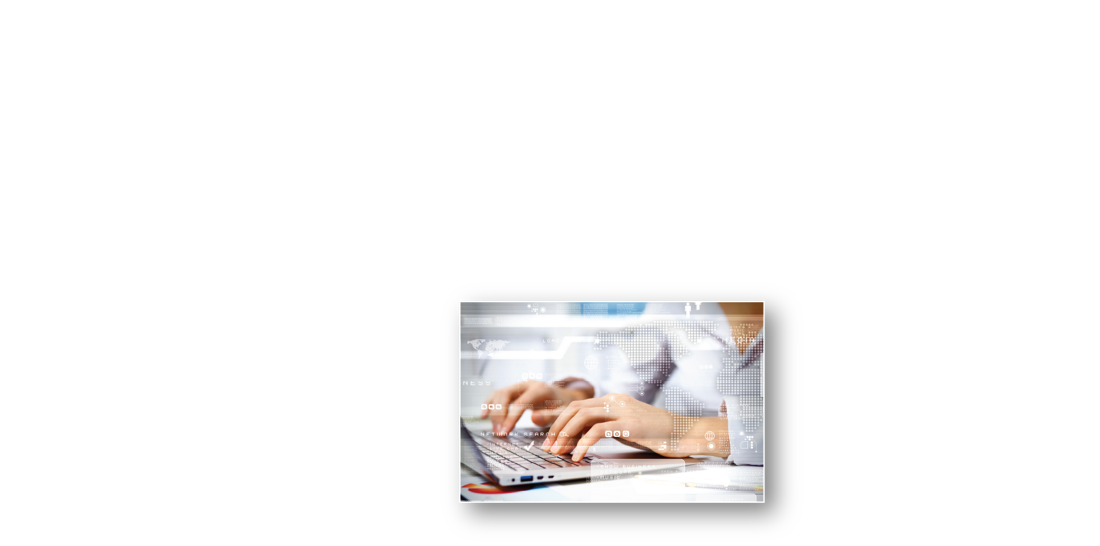 INFRASTRUCTURE
Setting up tech-enabled facilities, warehouses, Surface Transhipment Centres, etc. with sophisticated Warehouse Management Systems and automation that empowers human capital   
Leveraging technology to reduce energy consumption, minimize environmental impact and adhere to global Environmental, Social and Corporate Governance (ESG) standards
CUSTOMER EXPERIENCE
ECU360 to help customers conduct business 24x7 with just a click. 
Customer service and assistance accessible across digital presences like website, apps, WhatsApp chatbot, customer portal, social media, etc.
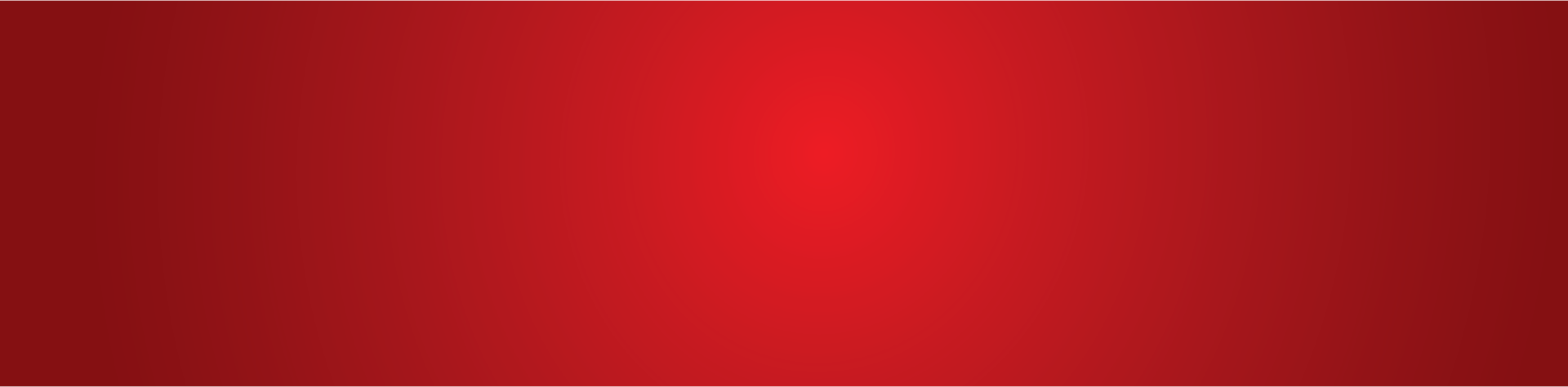 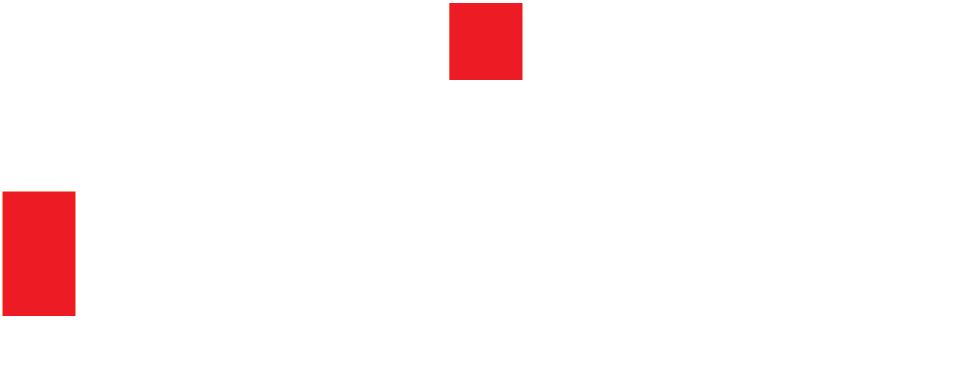 TEAMS
Enterprise-wide connected digital systems and tools like CRM, Business Intelligence frameworks, HR portals, etc. to make internal operations optimal and efficient  
Bolstering teams with safe, secure access to online sites and networks for maintaining productivity
PARTNERSHIP
White-label technology products along with API/EDI integration that cascade digitalization and its benefits to SMEs, freight forwarders and key accounts  
Online training for vendors and partners to enhance skills
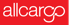 © 2024 Allcargo Logistics All rights reserved
Integrated Platform
For all your shipping needs
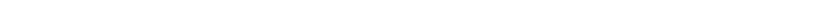 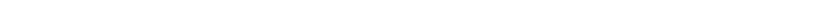 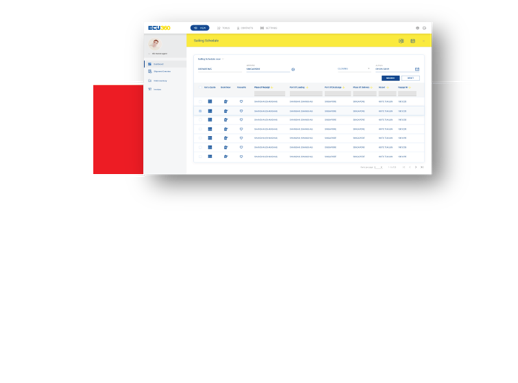 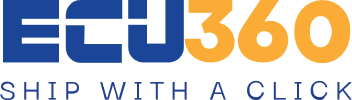 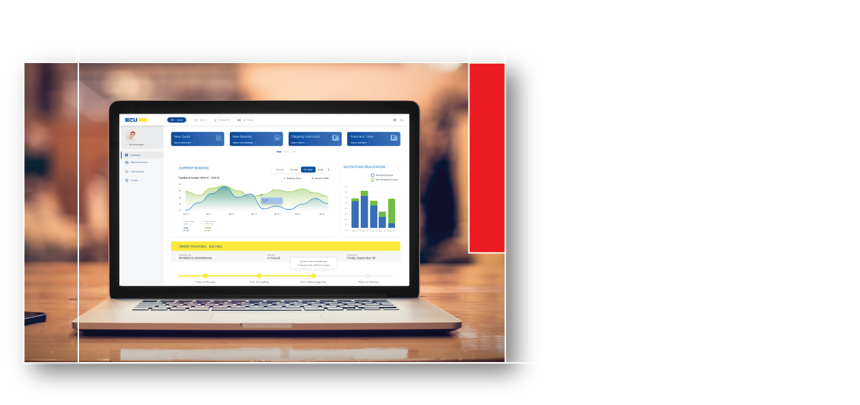 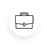 Business Insights
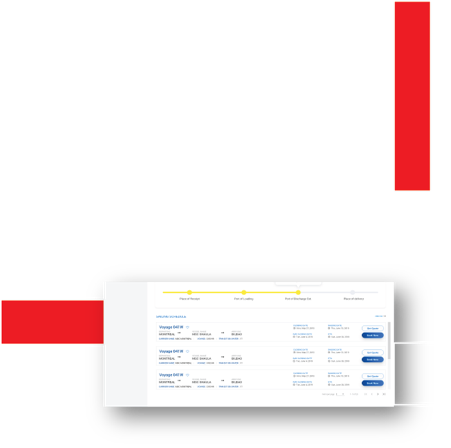 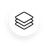 Reusable Templates
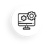 Automated Push Reports
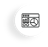 Personalized Dashboards
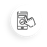 Instant Door-to-door quotes
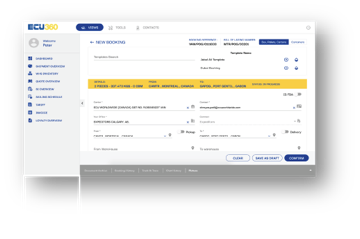 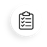 Quick Booking
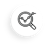 Enhanced Track & Trace
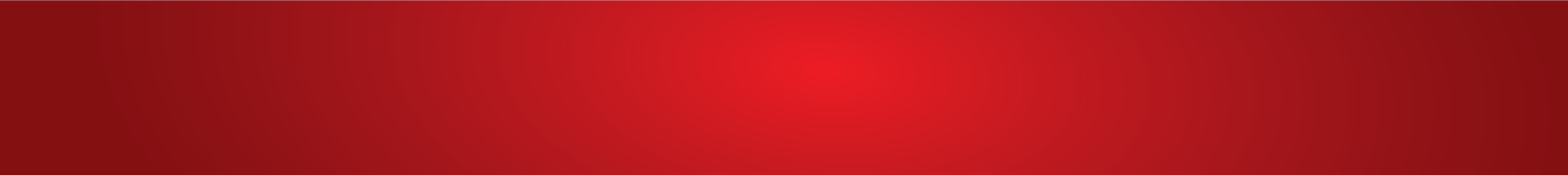 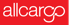 © 2024 Allcargo Logistics All rights reserved
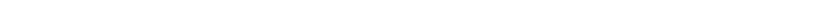 Your trusted CFS services, digital and on-the-go!
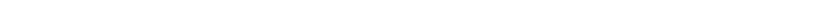 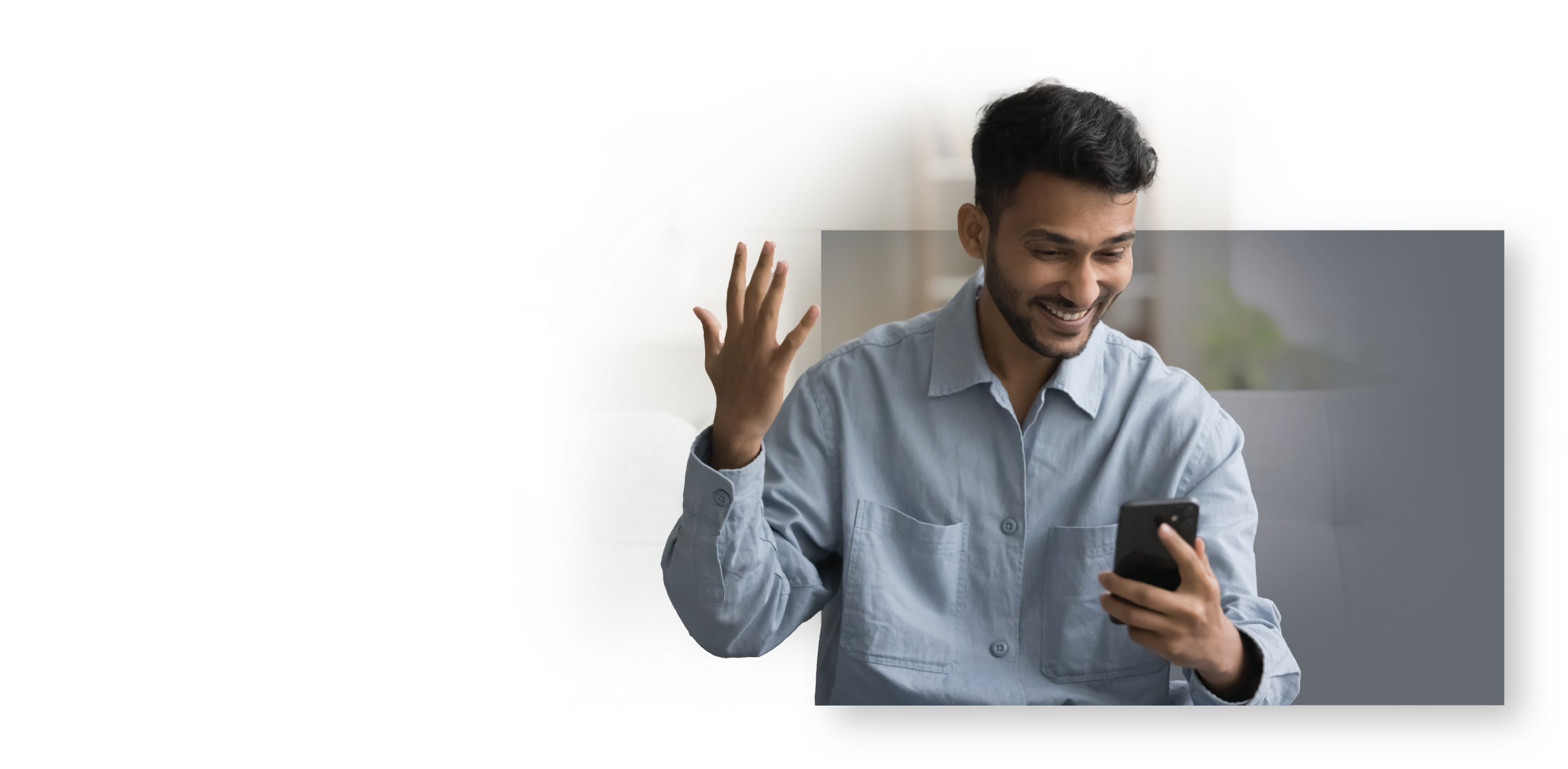 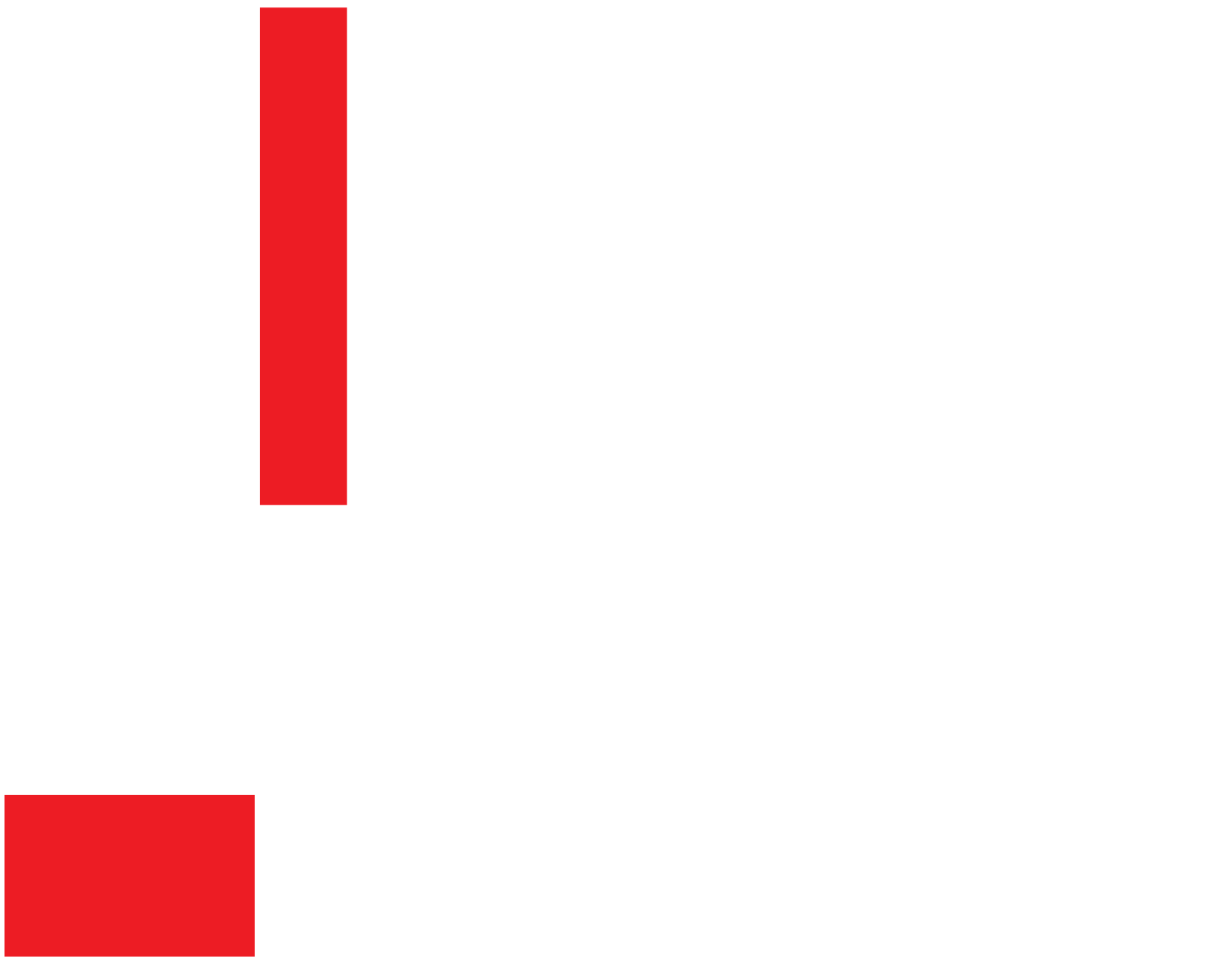 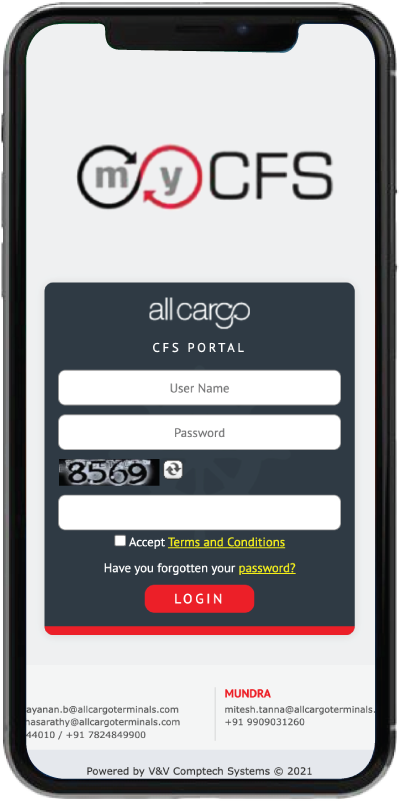 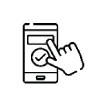 Facilitate end-to-end CFS services in just a few clicks
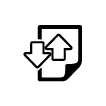 Upload and retrieve documents
Explore a whole new level of convenience with contactless CFS services. Give your business an edge of advantage by enabling
better control and planning of your CFS service.
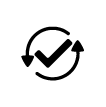 Get automated updates on all CFS service requests
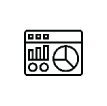 Current and archival reports and analytics at your fingertips
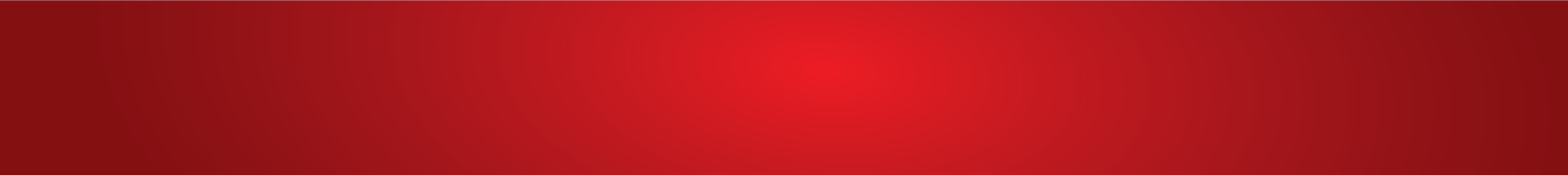 To access myCFS log on to https://mycfs.allcargologistics.com/
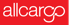 © 2024 Allcargo Logistics All rights reserved
Our Commitment to Environment, Social, and 
Corporate Governance
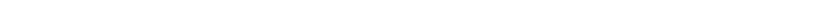 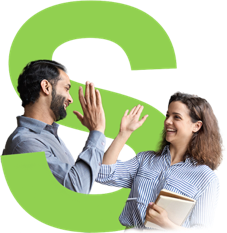 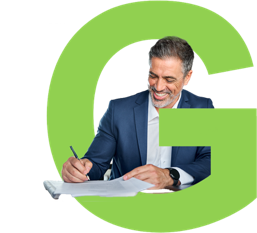 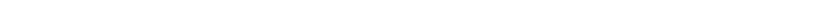 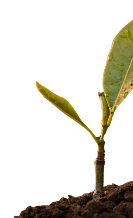 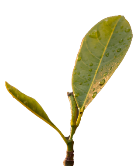 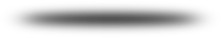 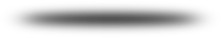 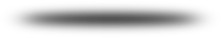 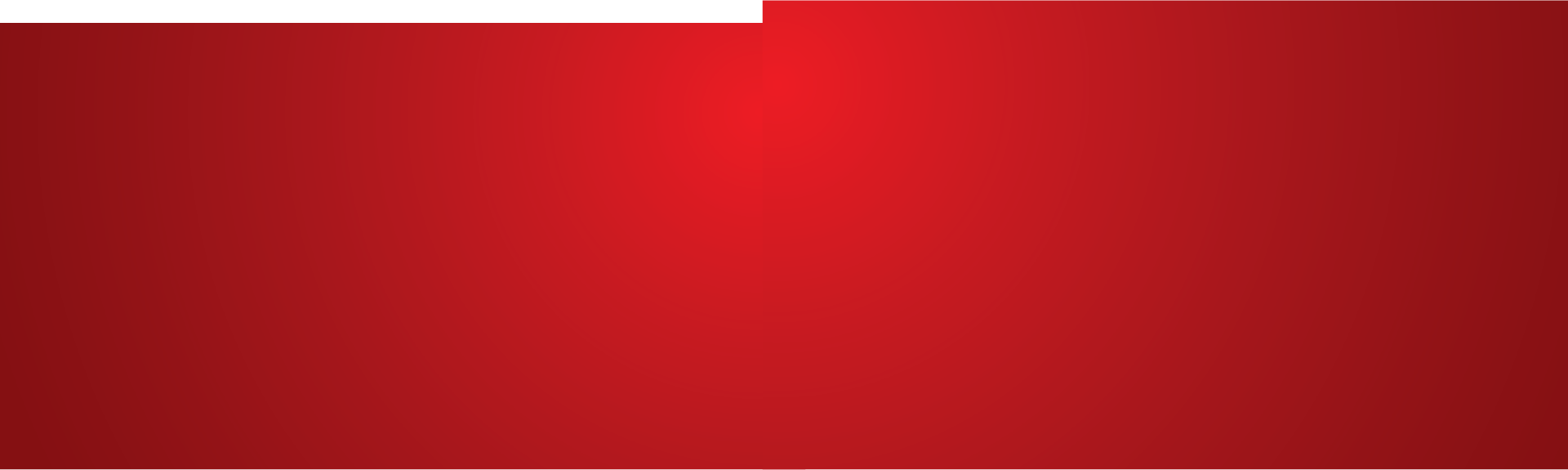 Environment: 
Committed to reducing our carbon footprint and minimizing environmental impact.
Our Chairman Mr. Shashi Kiran Shetty is a signatory to the 'Statement of Support' of the Forum Supply Chain & Transport Community to accelerate a zero-emission future
One million trees planted to green the earth's cover
Electricity generation using  and solar power to help reduce carbon emissions
Social:  
Inclusive programs in Education, Environment, Health, Women Empowerment, Disaster Relief, and Sports
We have made a difference to over 4,00,000 lives to date
Employee volunteering encouraged through activities like clean-up drives, running marathons to support social causes, blood donation camps, etc.
We encourage Diversity and Inclusion with team members from various cultures and nationalities, and more than 50% women in our global workforce
Corporate Governance: 
We adhere to the highest standards of governance, creating an enabling ecosystem
Certified ISO 31000 framework for risk management and ISO 27001 for information security
Business conducted in a free, fair, and ethical manner
Well-defined plan for business continuity and to build resilience
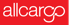 © 2024 Allcargo Logistics All rights reserved
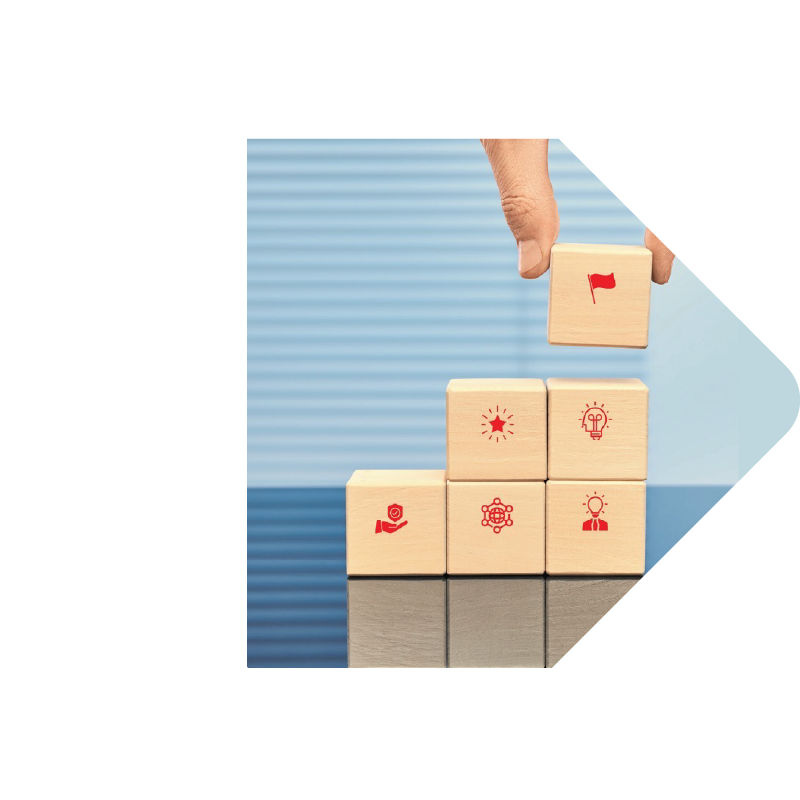 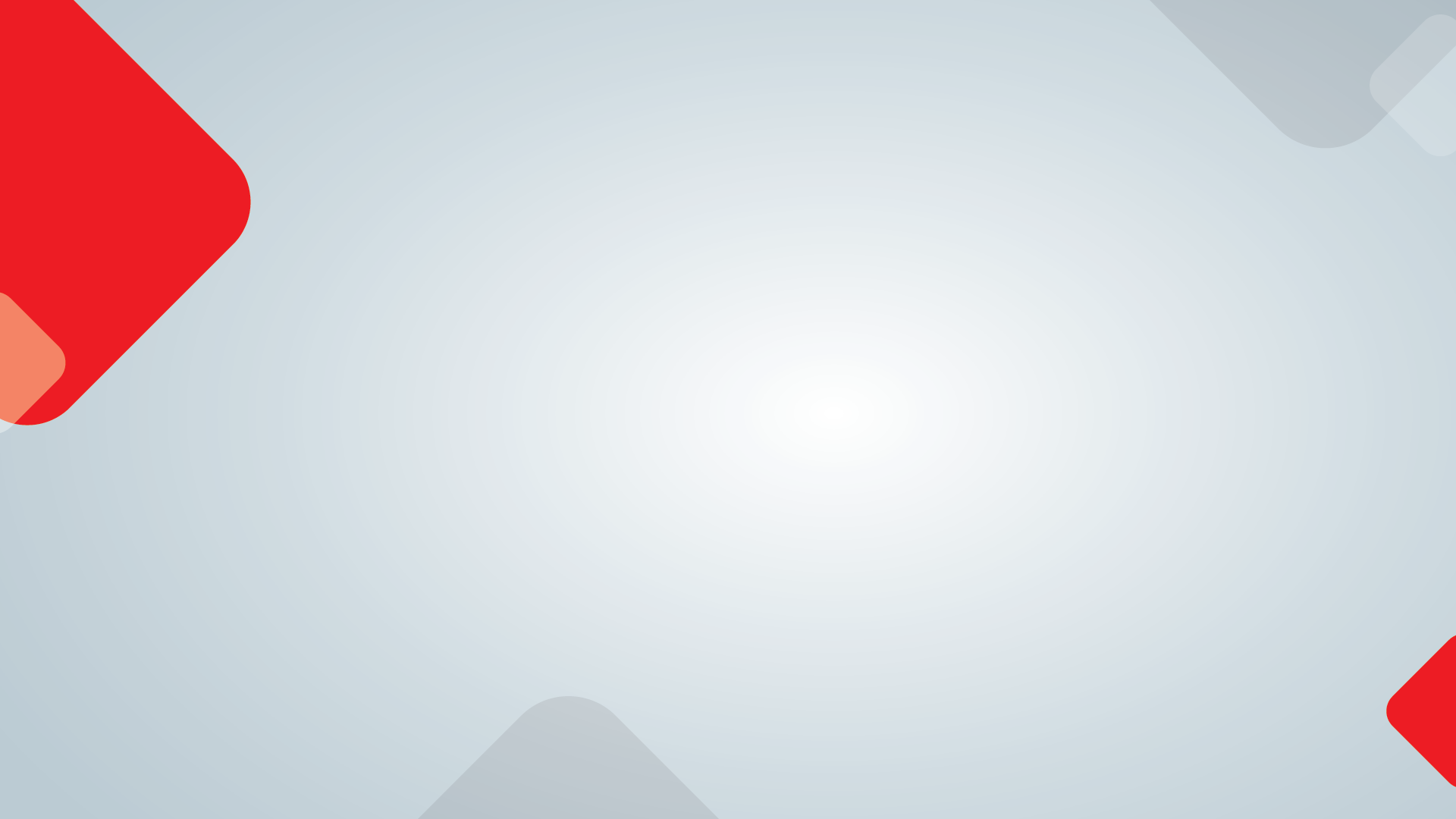 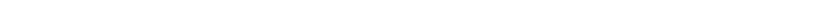 The Allcargo Advantage
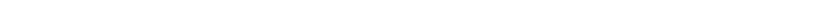 Reliability in our DNA that delivers peace of mind, every time.
Expertise across almost all diverse logistics verticals to offer customized, end-to-end solutions for multiple sectors
A future-ready approach led by innovation, ingenuity and adoption of digital tools and technology
Unmatched synergies of a global network spanning 180 countries and domestic coverage spanning the whole of India
Commitment to grow sustainably and deliver excellence with value-driven action and highest levels of corporate governance
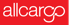 © 2024 Allcargo Logistics All rights reserved
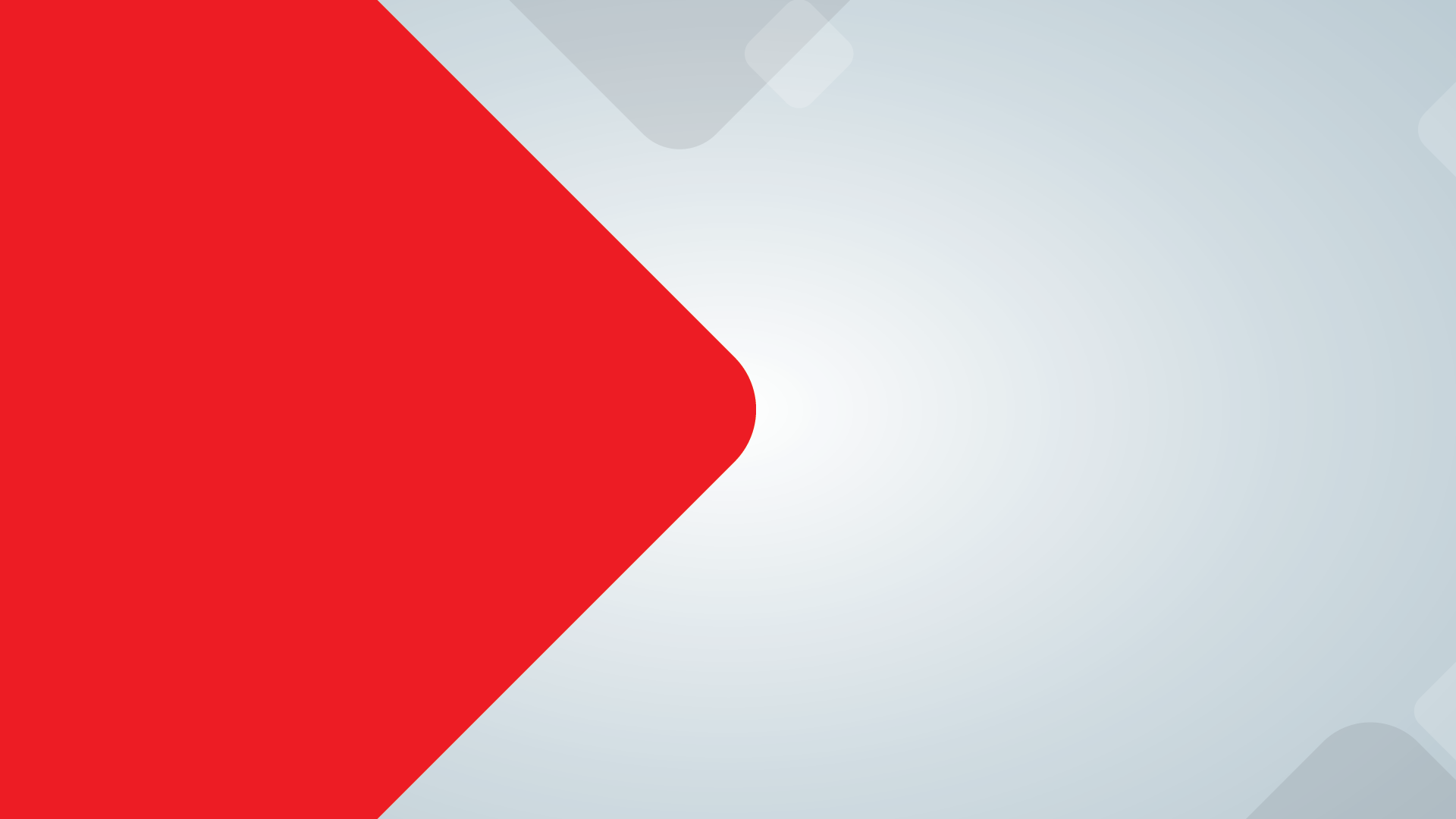 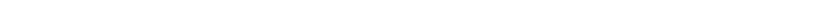 Thank You
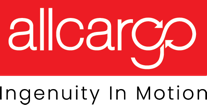 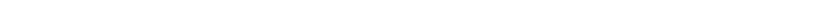 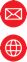 letspartner@allcargologistics.com
www.allcargologistics.com
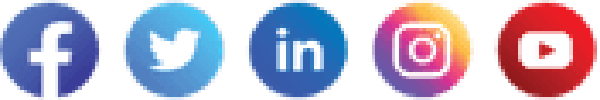 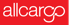 © 2024 Allcargo Logistics All rights reserved